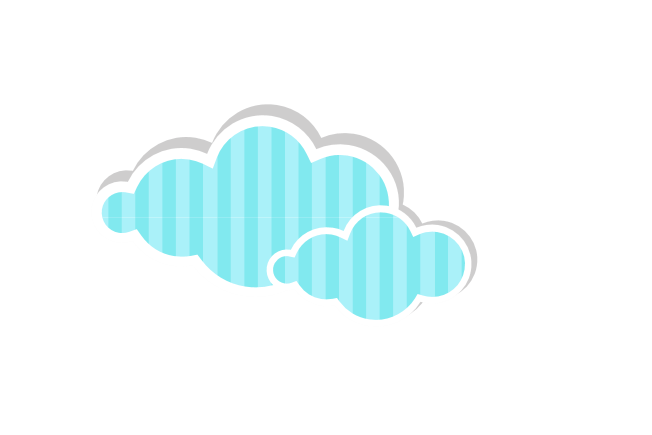 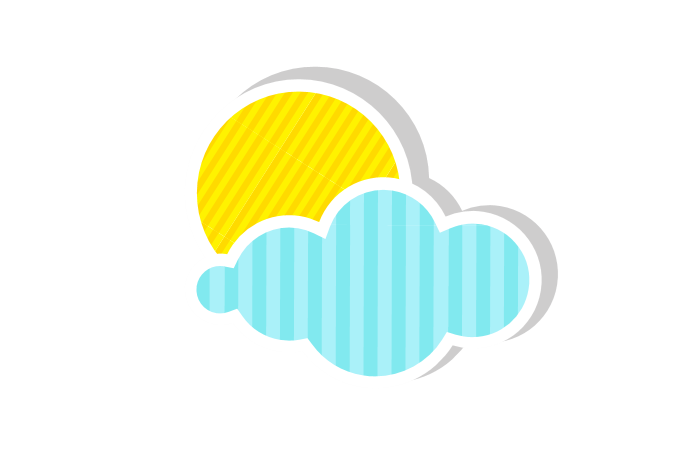 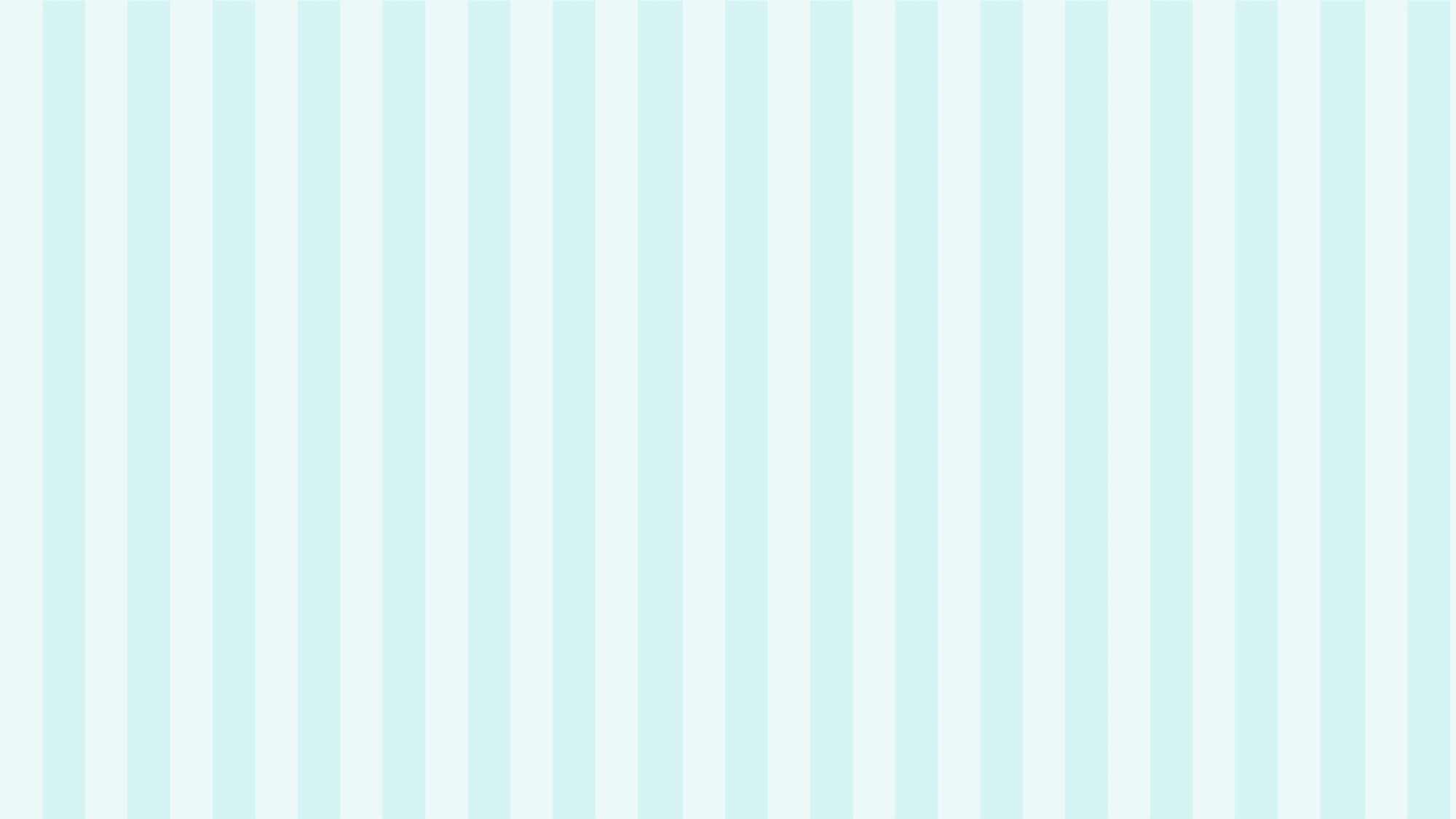 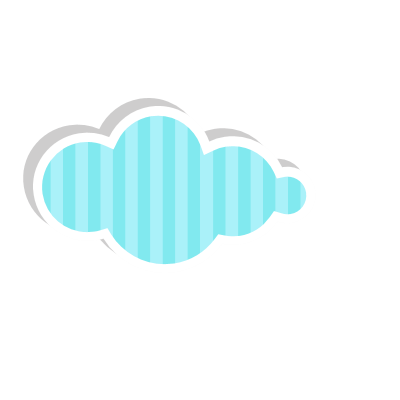 Toán
Bài 26: Đơn vị đo độ dài 
(Tiết 2)
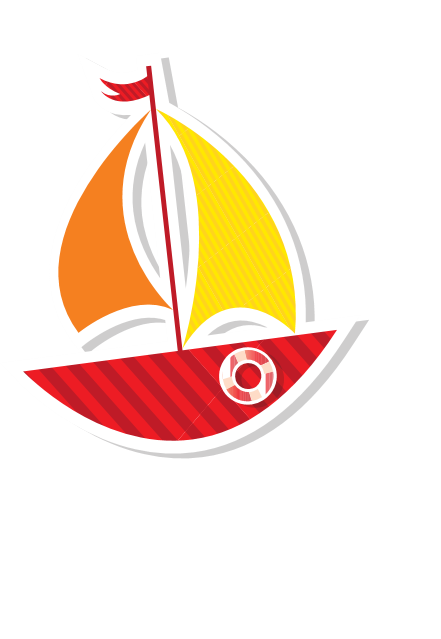 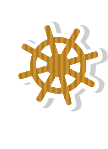 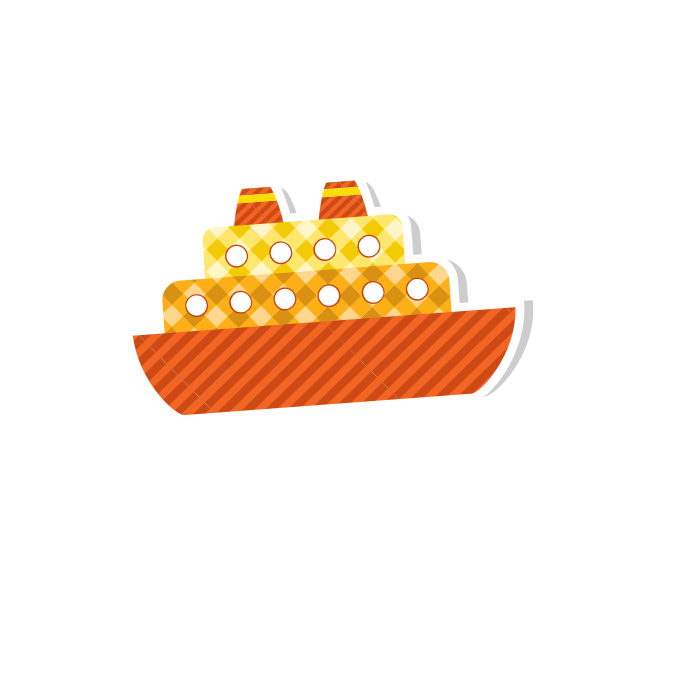 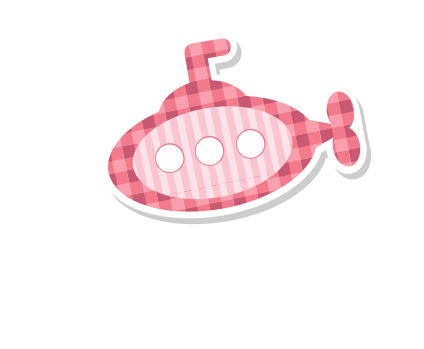 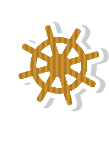 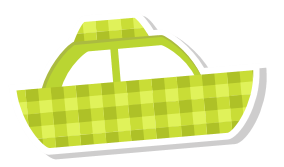 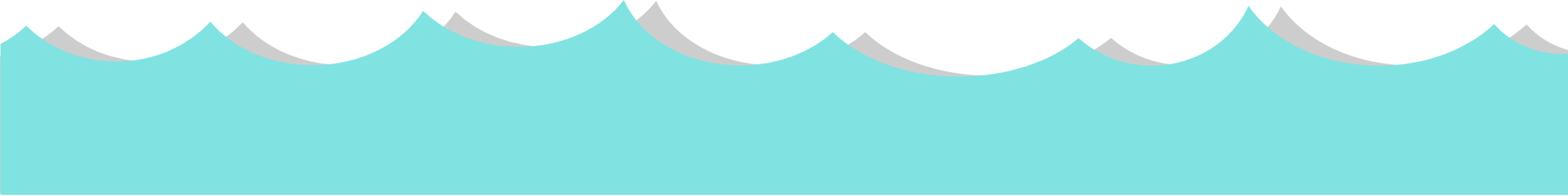 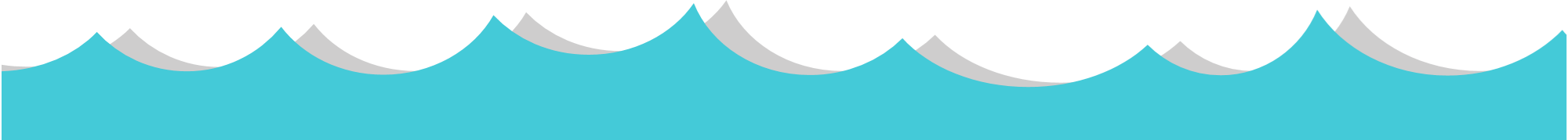 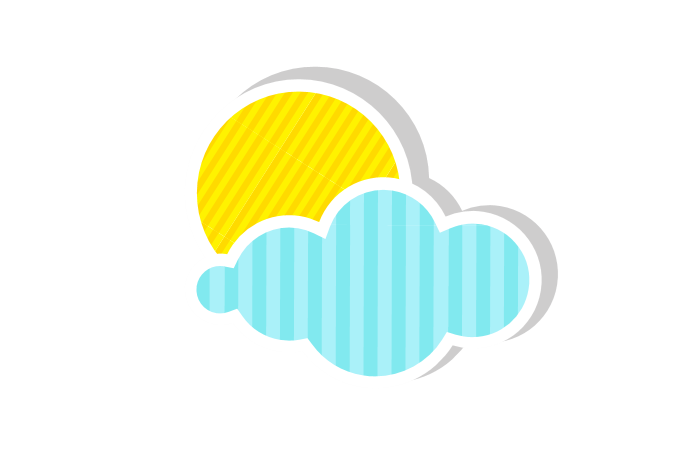 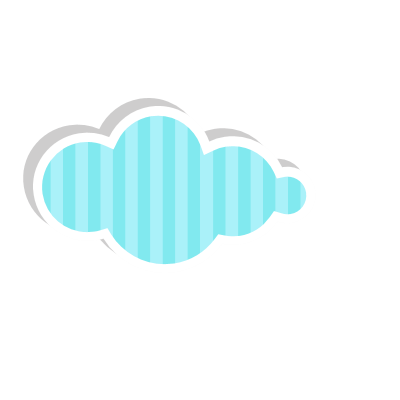 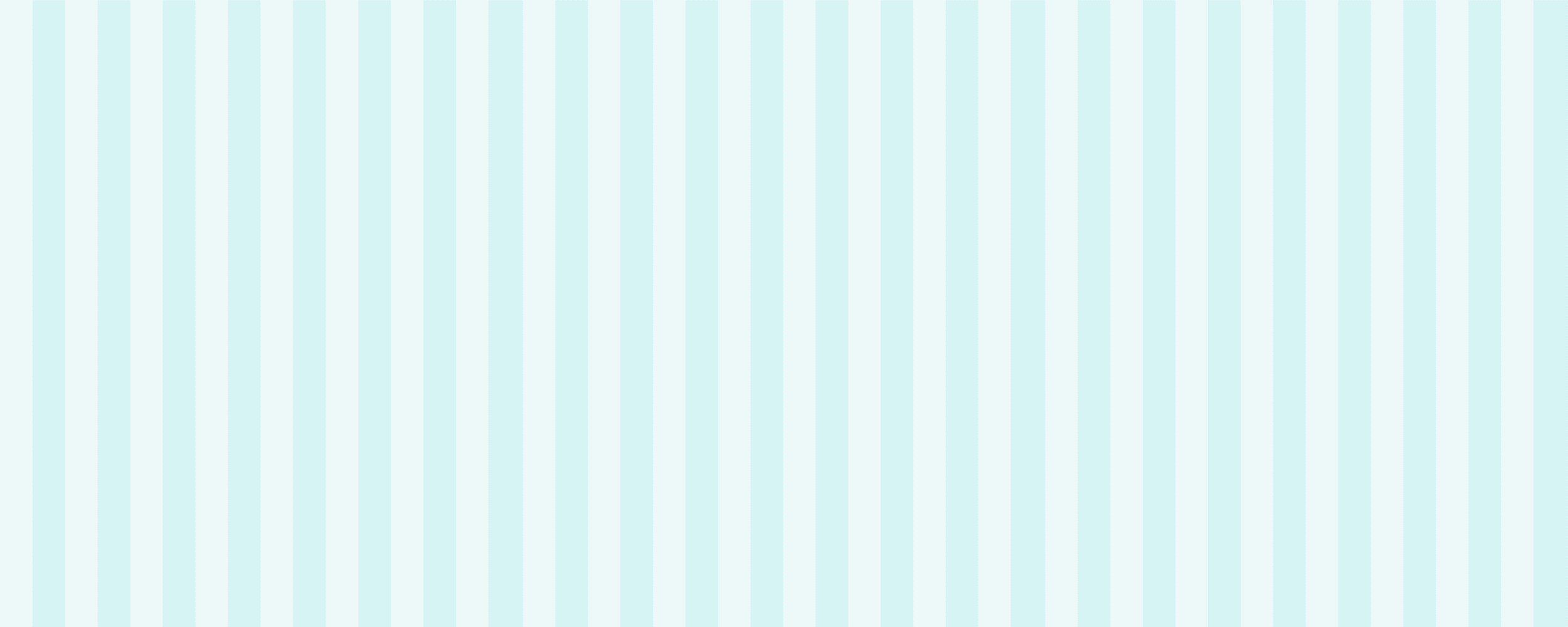 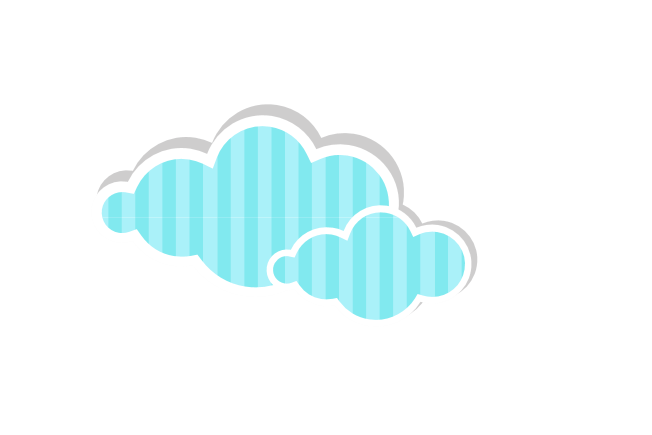 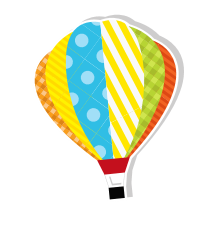 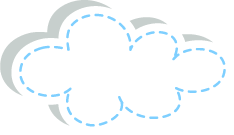 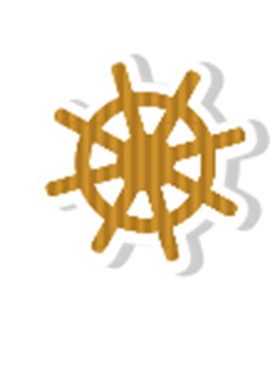 Khởi động
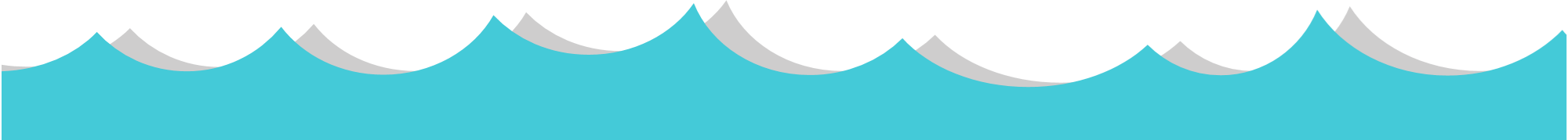 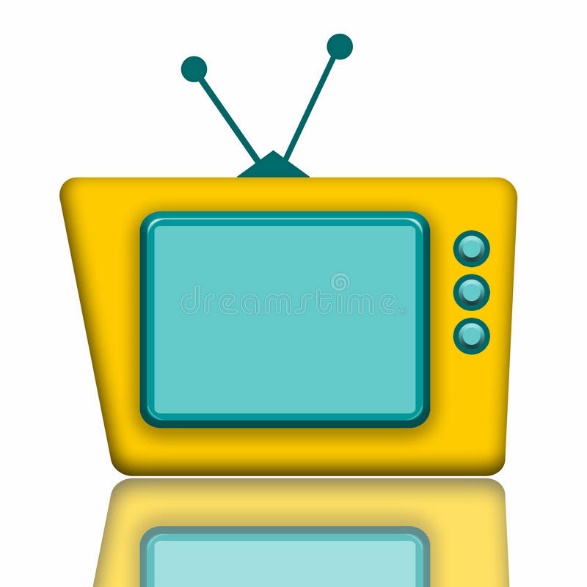 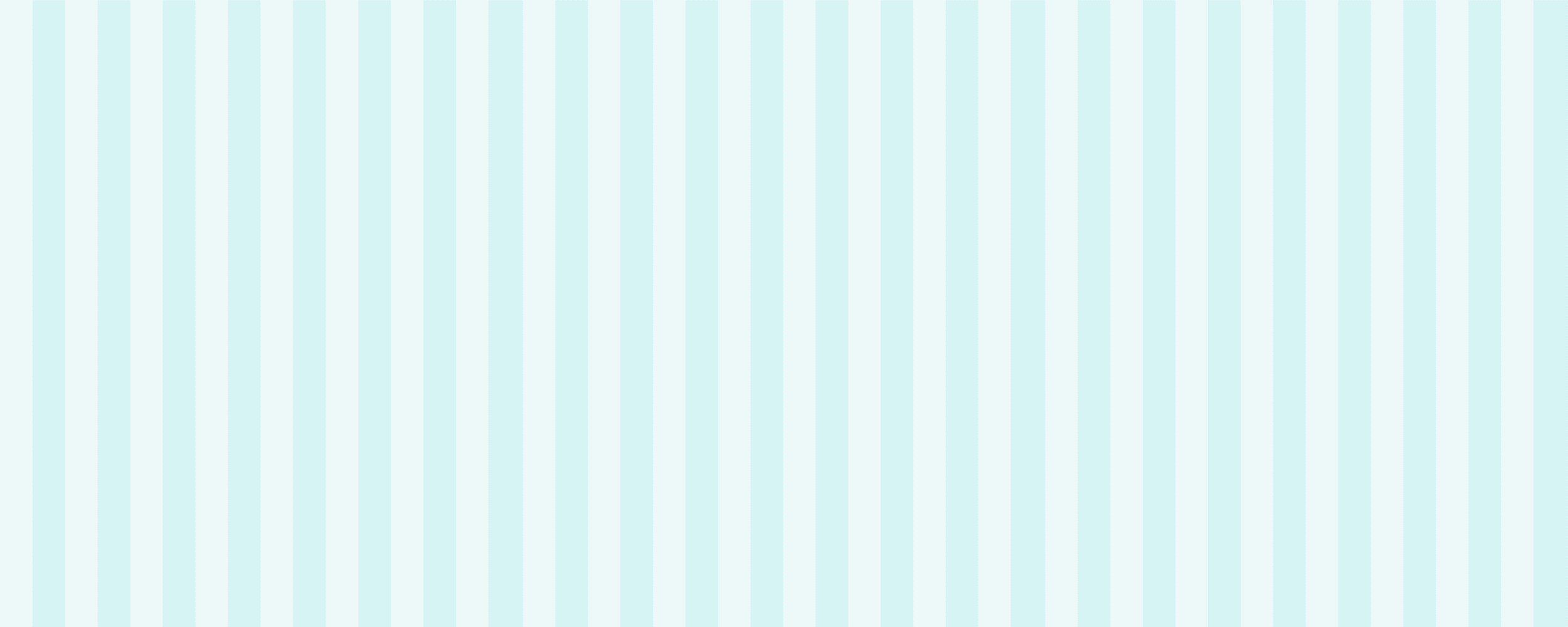 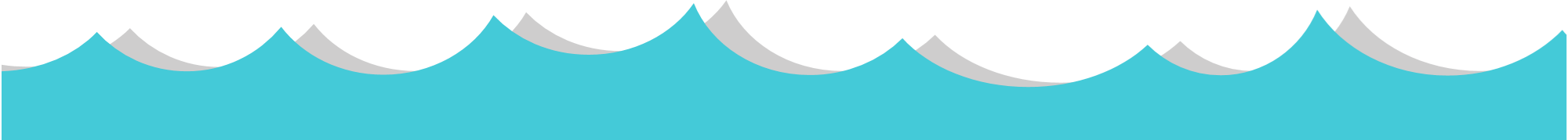 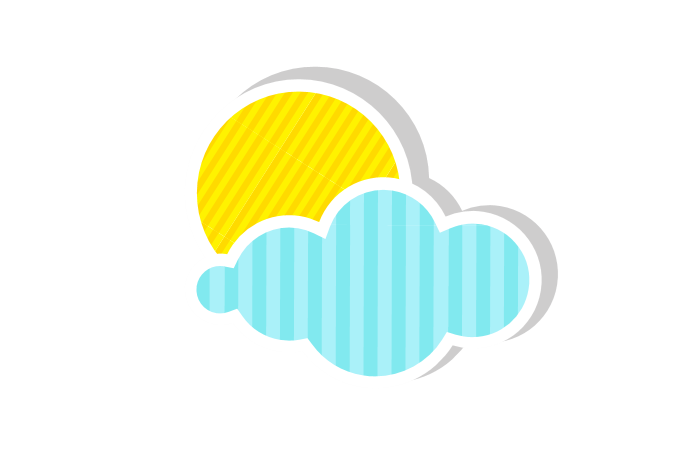 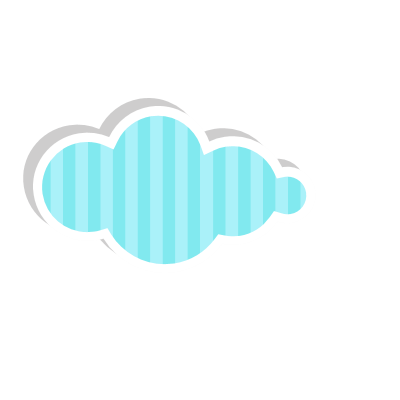 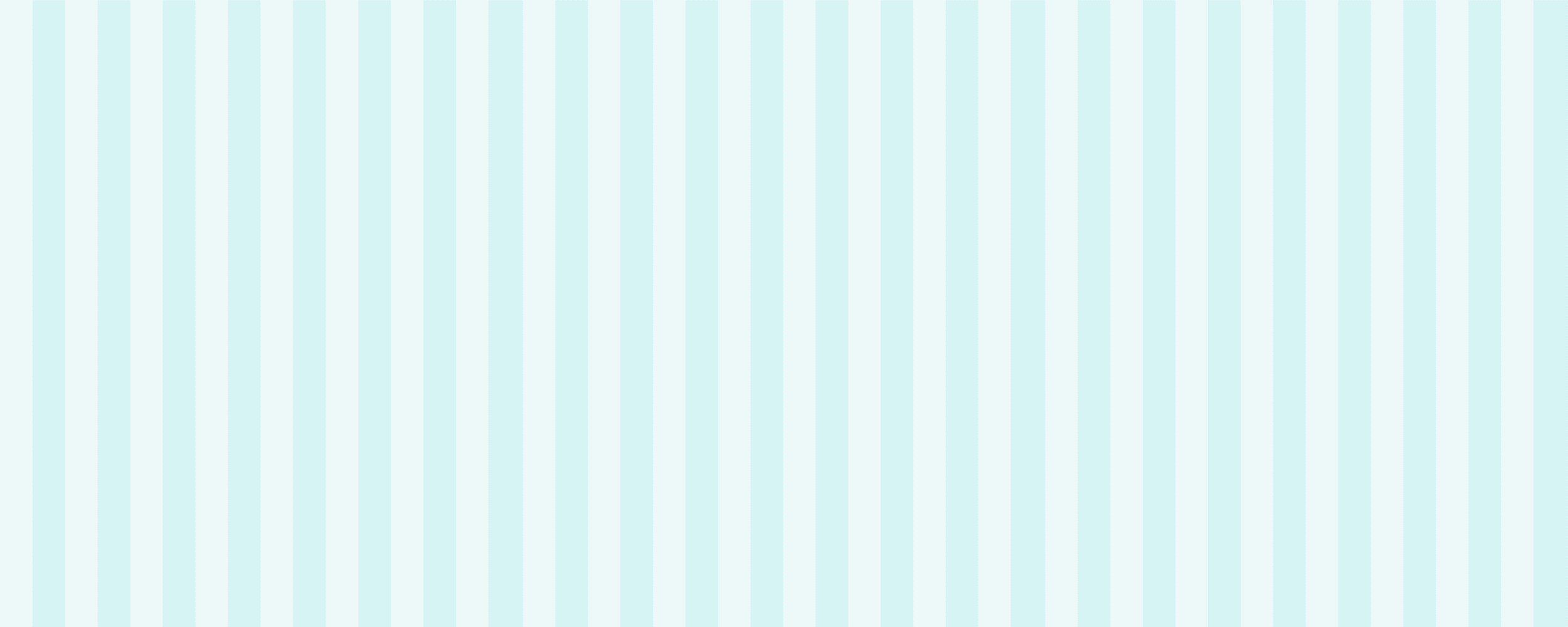 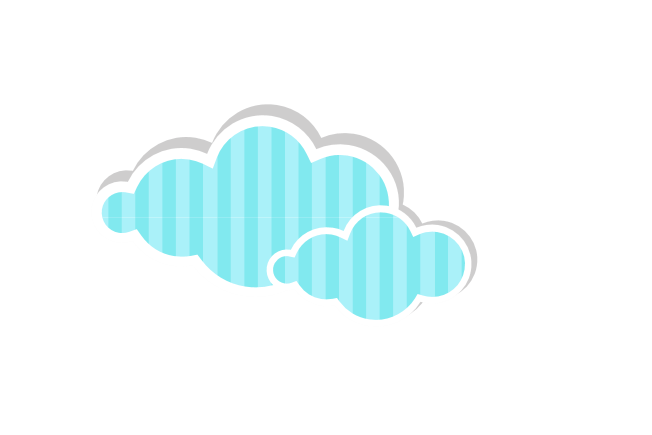 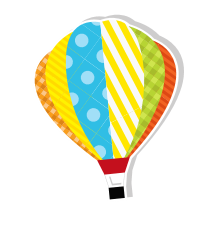 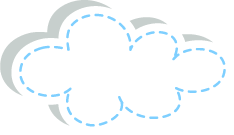 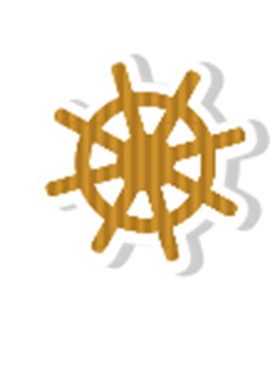 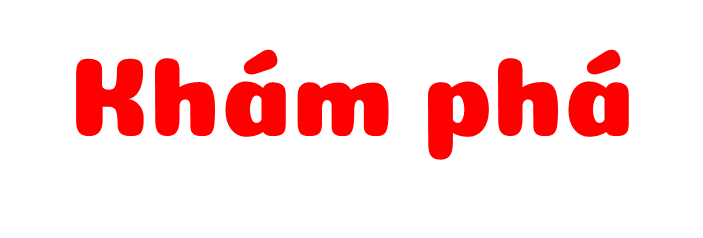 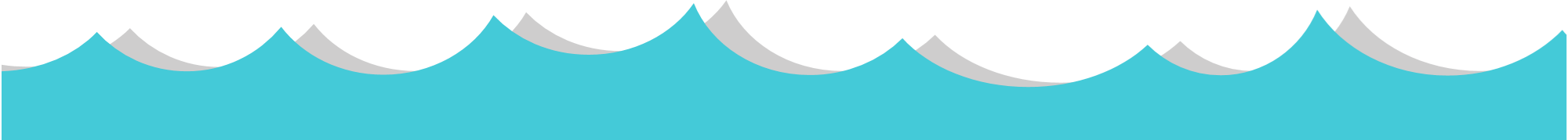 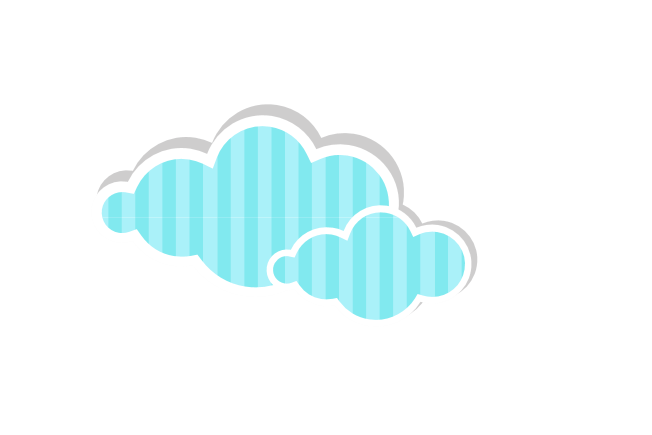 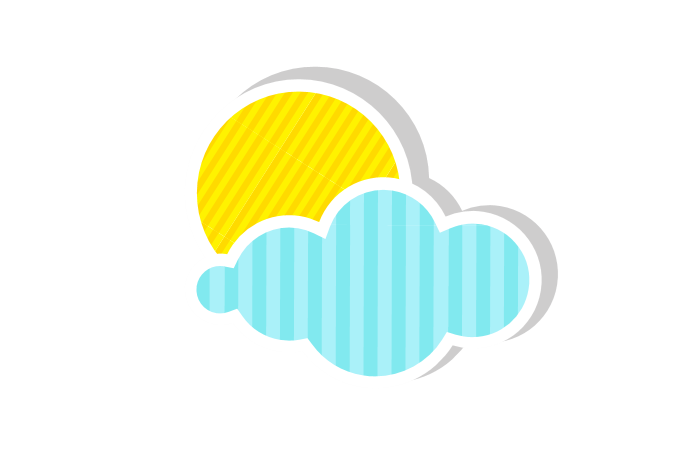 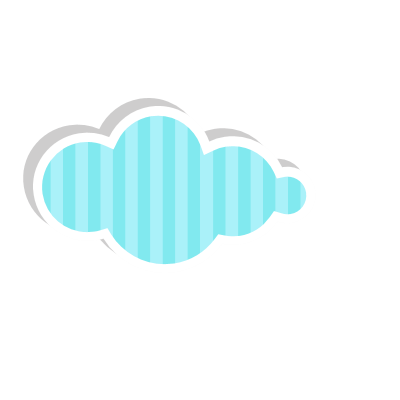 Thước có vạch chia thành từng xăng-ti-mét.
Xăng-ti-mét
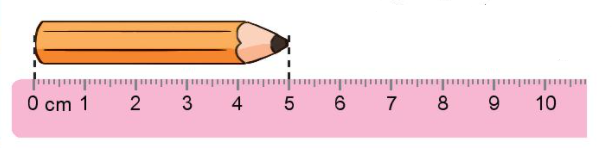 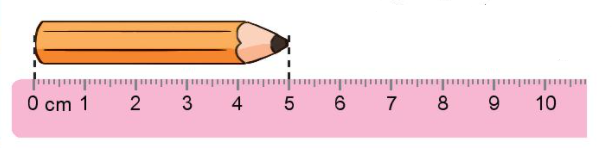 Xăng-ti-mét viết tắt là cm.
Bút chì dài 5 cm.
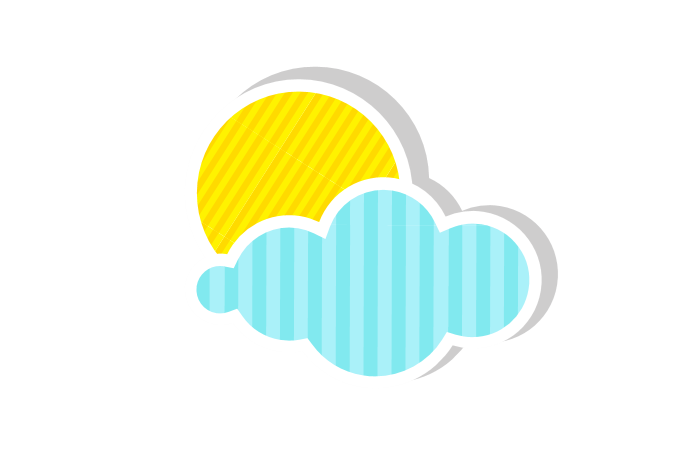 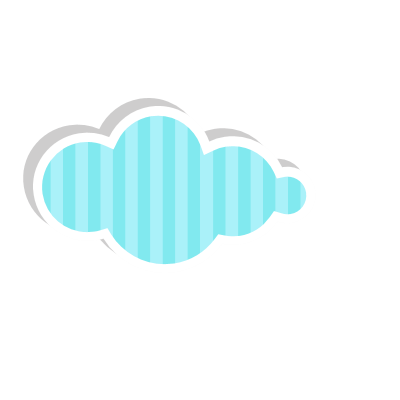 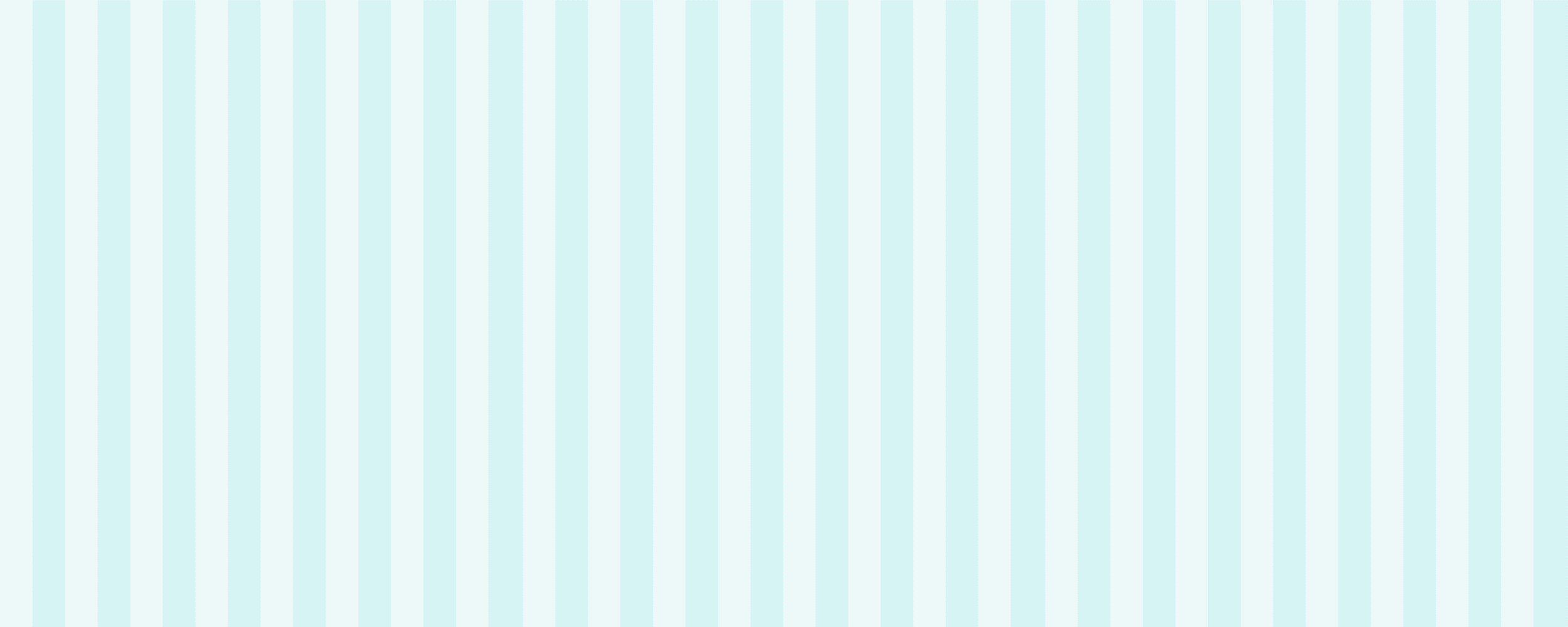 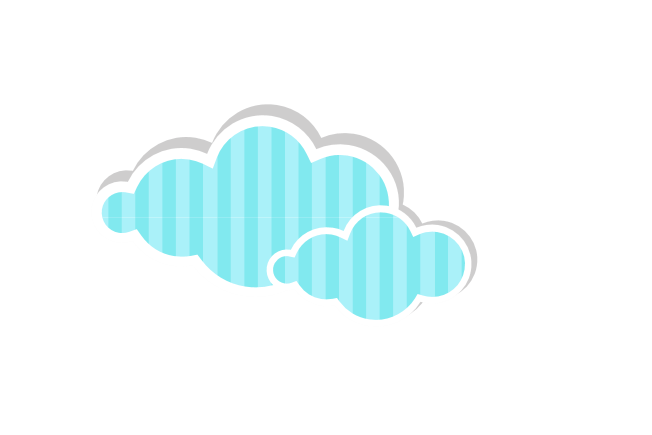 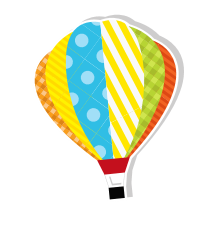 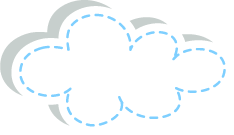 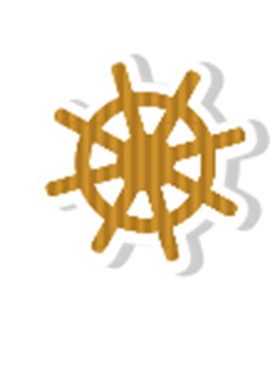 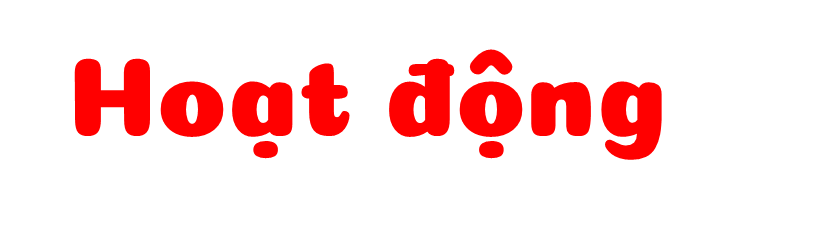 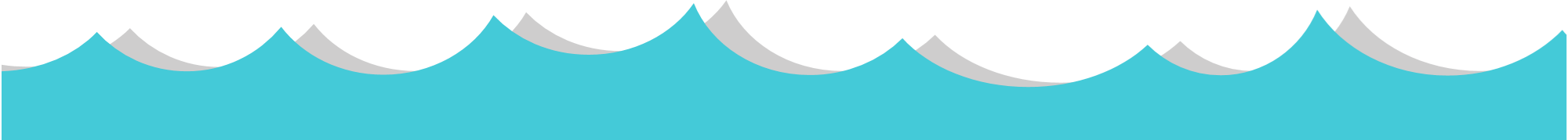 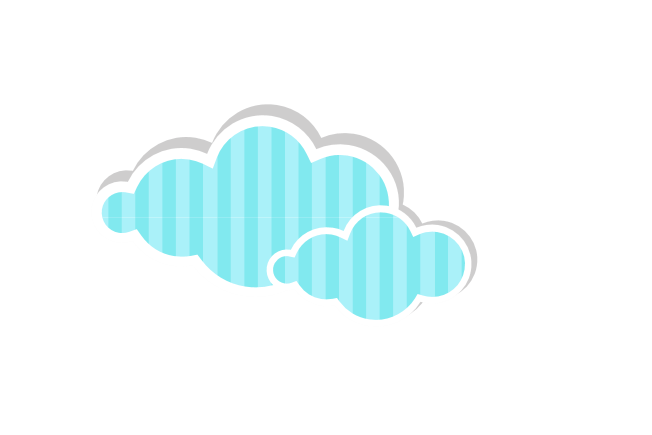 1
Bạn nào đặt thước đo đúng?
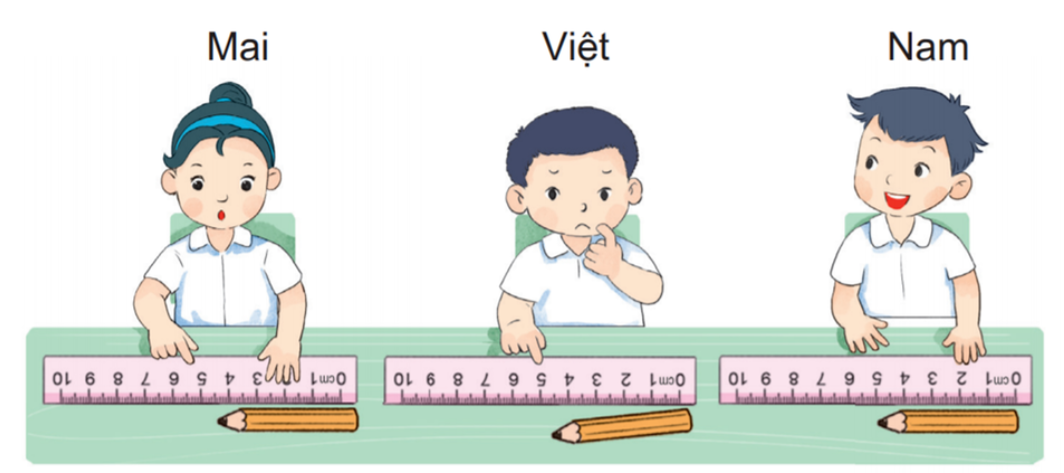 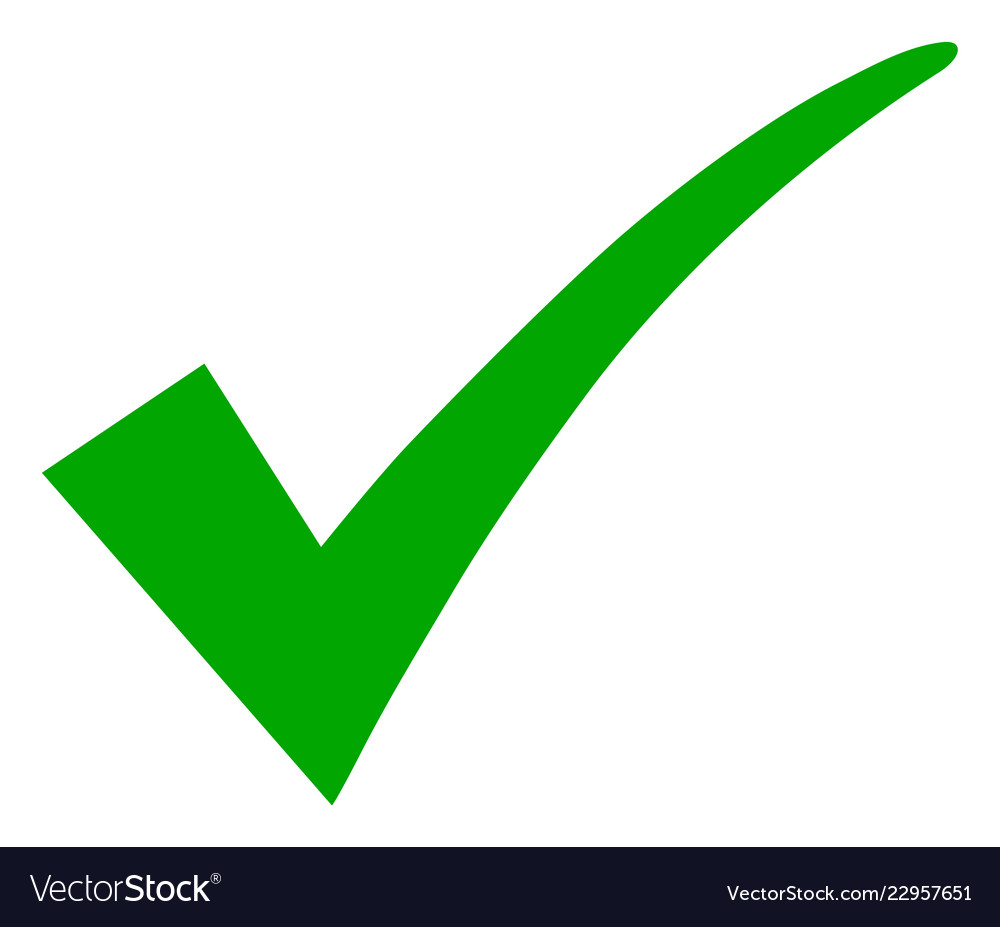 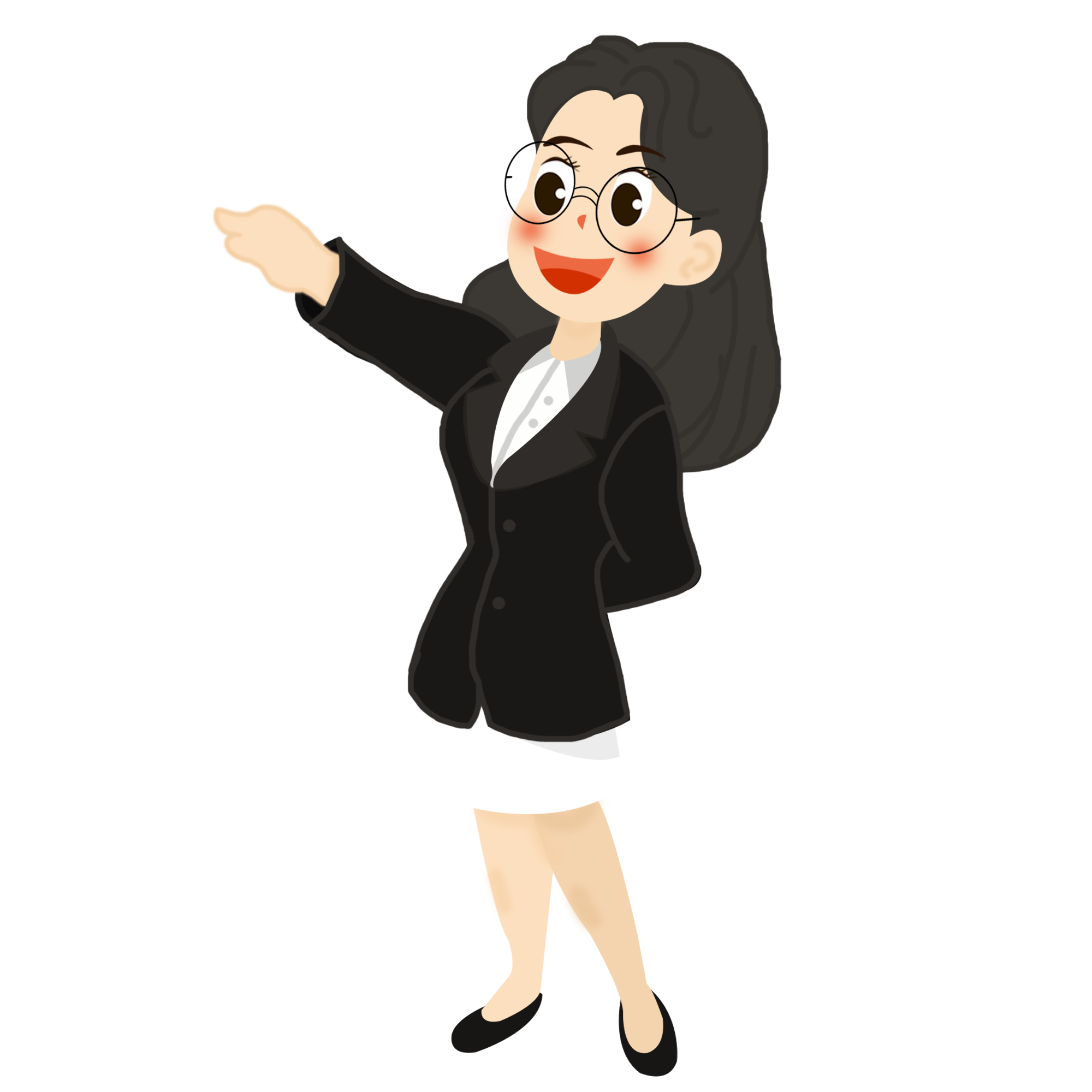 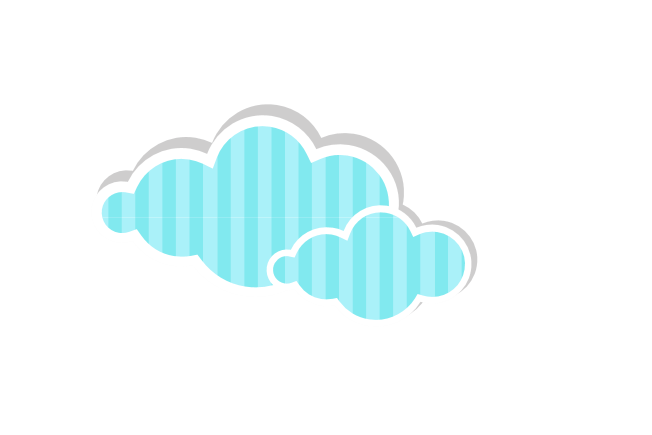 2
a) Đo độ dài mỗi cây bút.
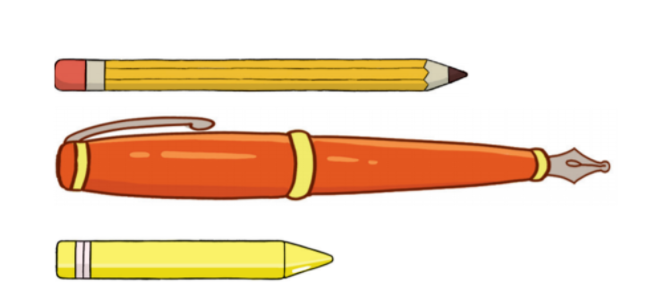 6
cm
cm
cm
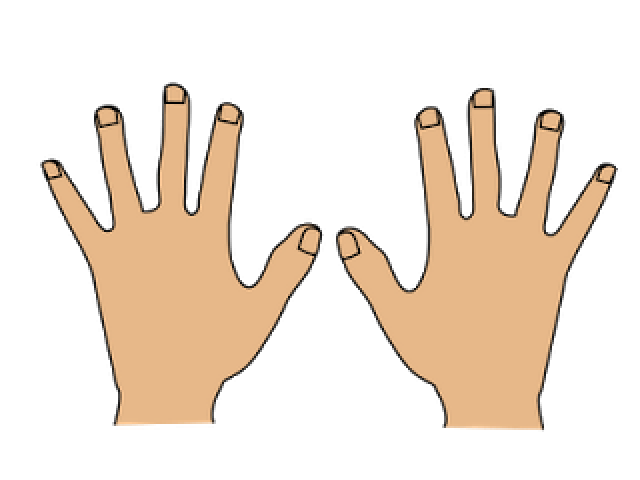 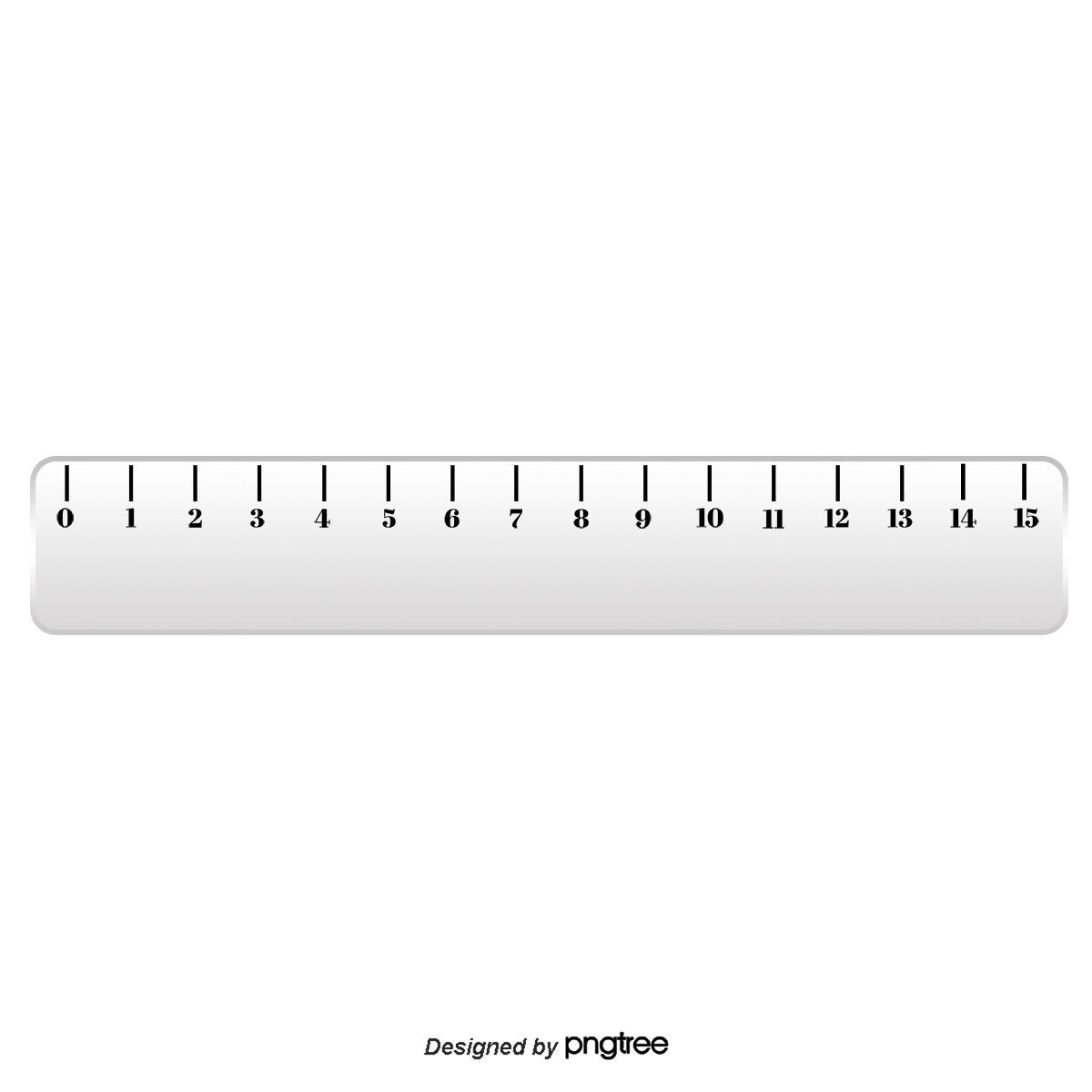 8
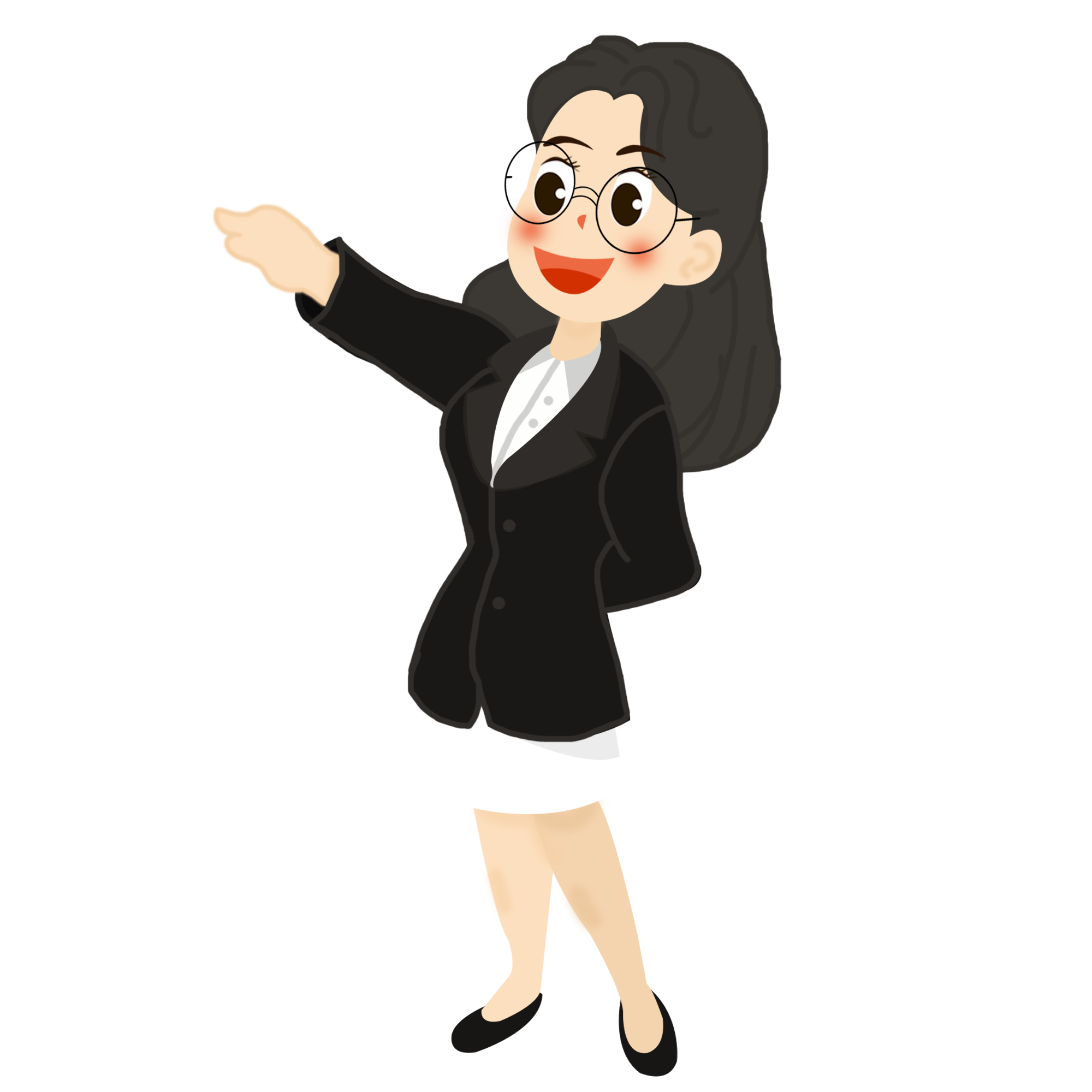 4
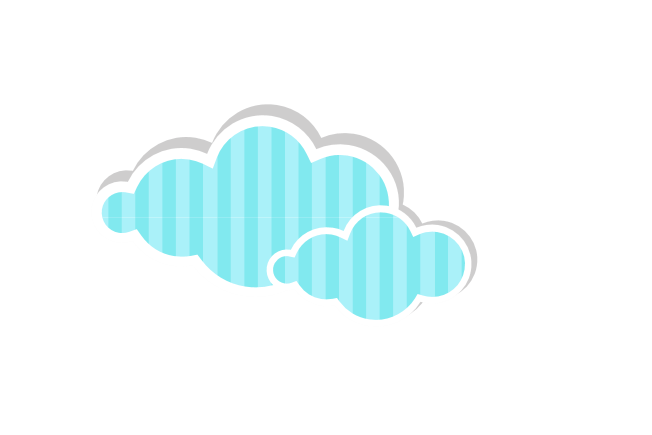 2
b) Trong các cây bút trên, bút nào dài nhất, bút nào ngắn nhất?
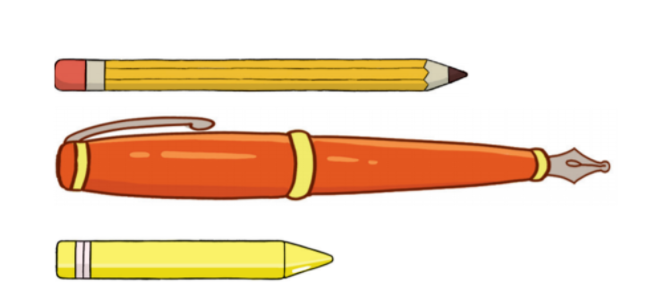 6
cm
cm
cm
dài nhất
8
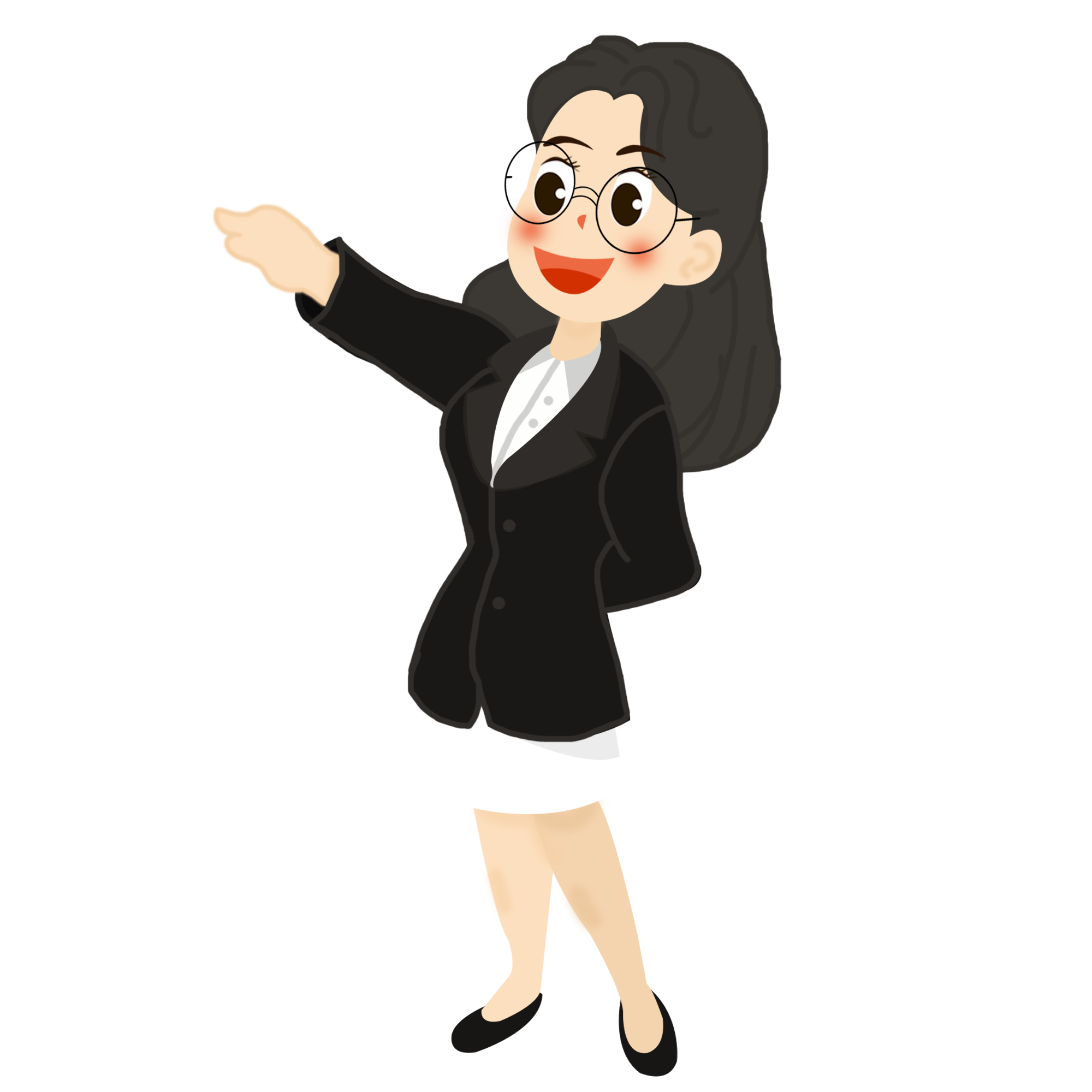 4
ngắn nhất
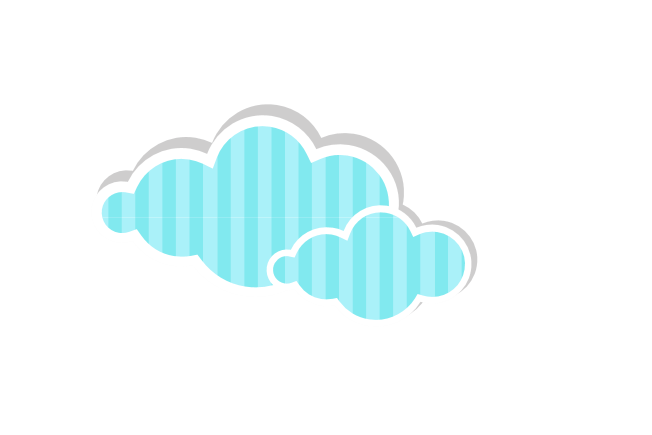 Ước lượng độ dài mỗi cây bút rồi dùng thước có vạch chia xăng-ti-mét để đo chúng.
3
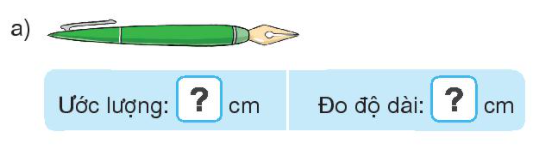 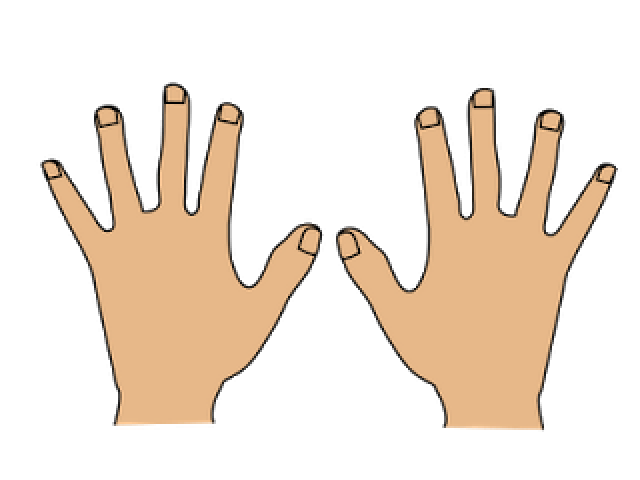 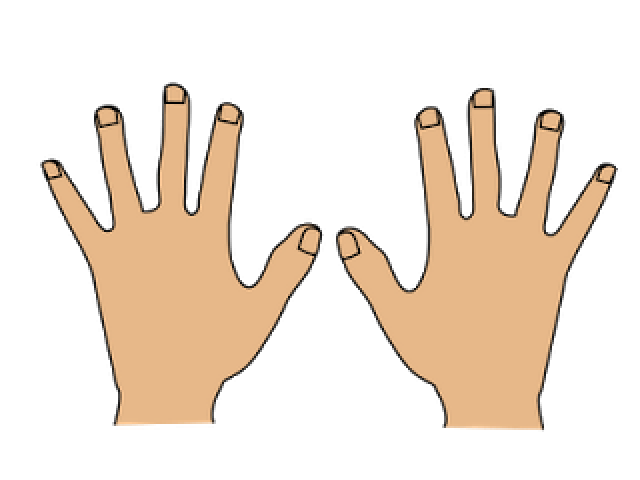 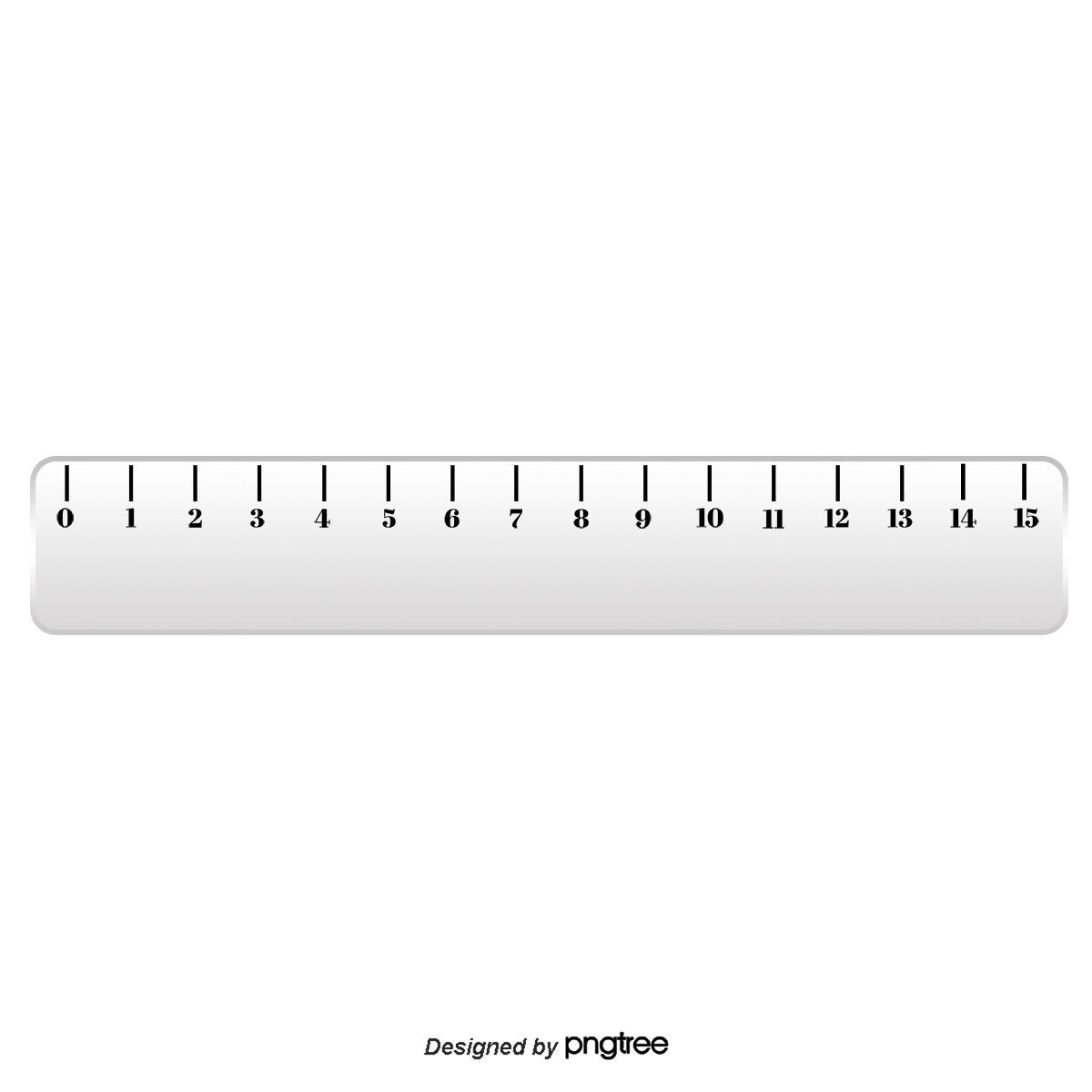 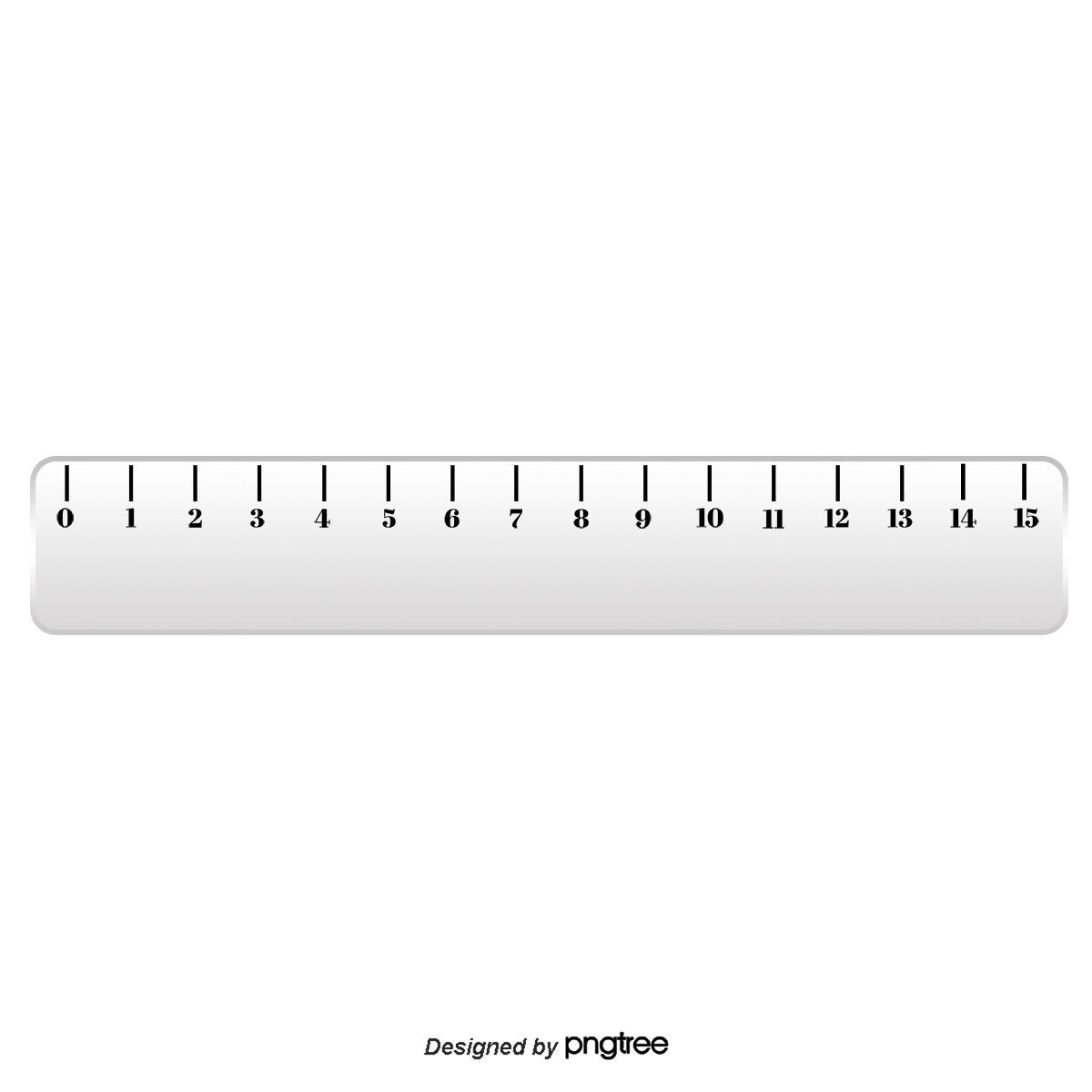 5
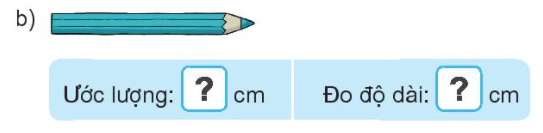 4
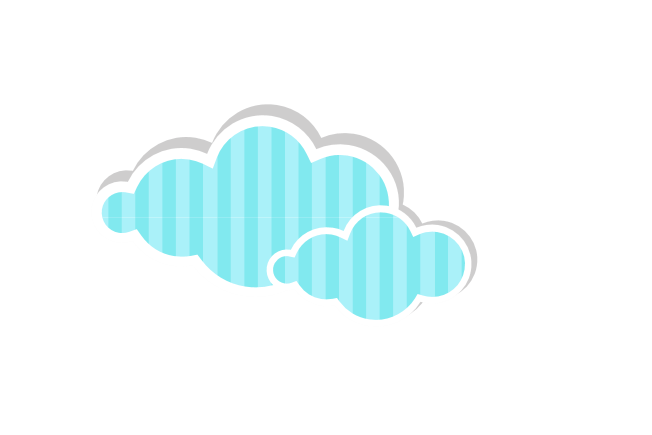 Ước lượng độ dài mỗi cây bút rồi dùng thước có vạch chia xăng-ti-mét để đo chúng
3
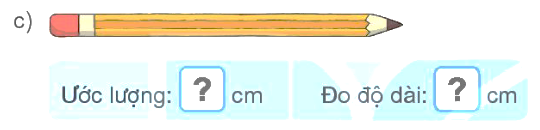 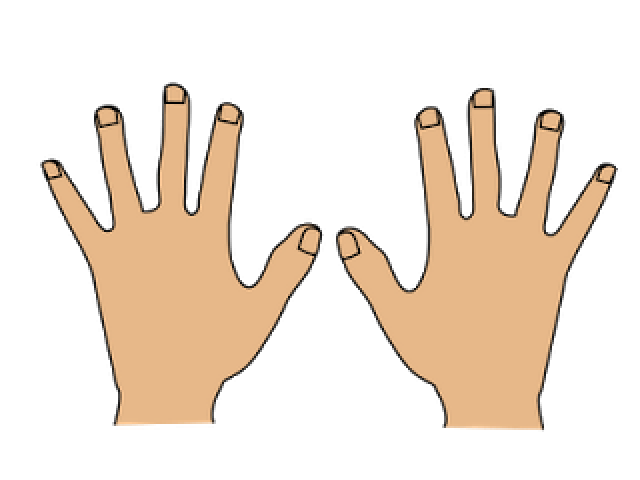 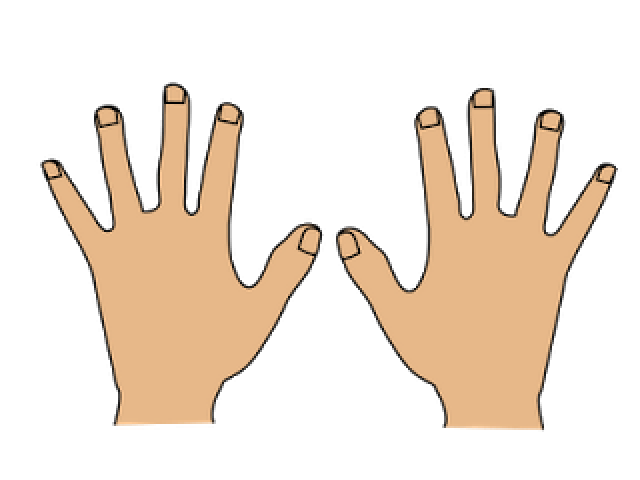 7
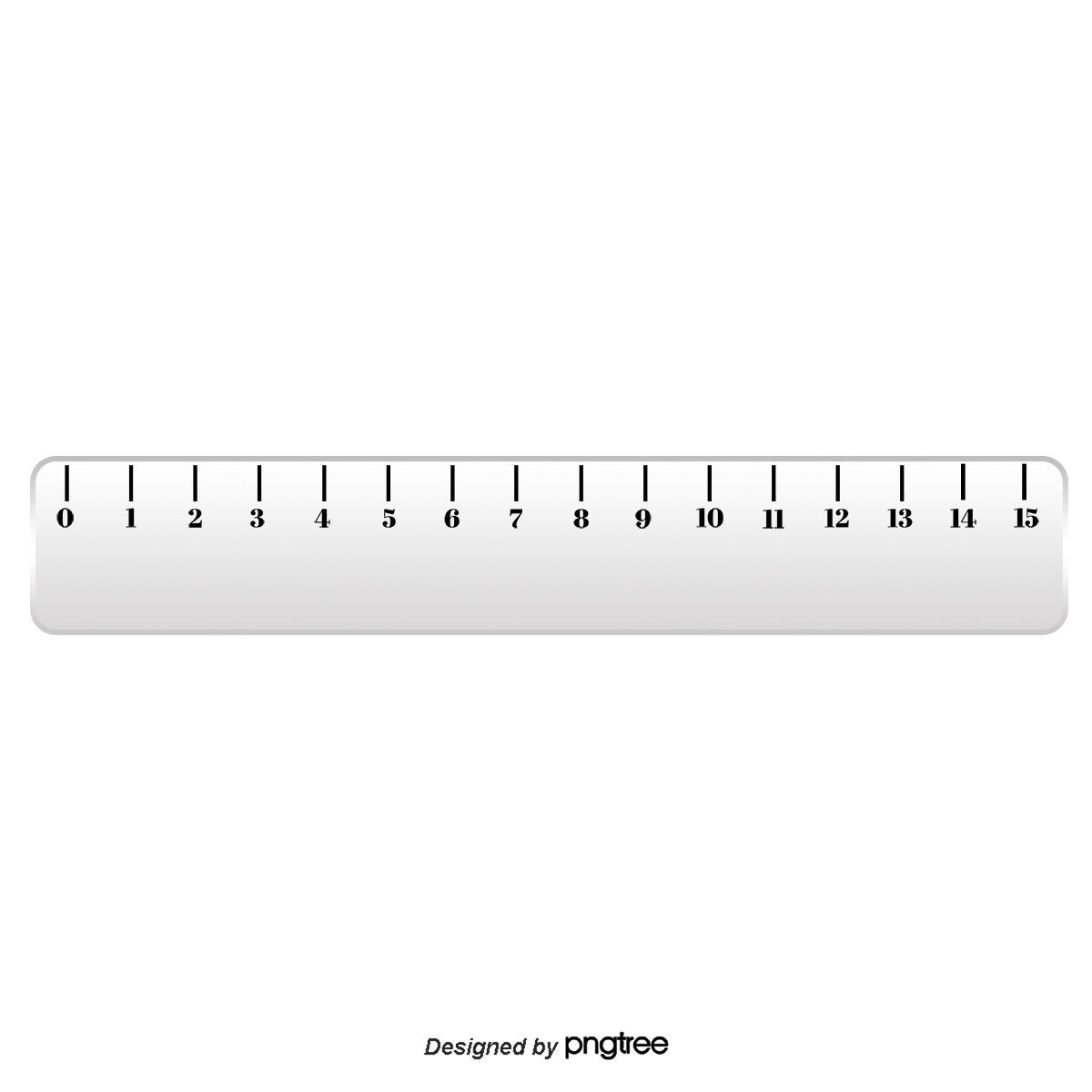 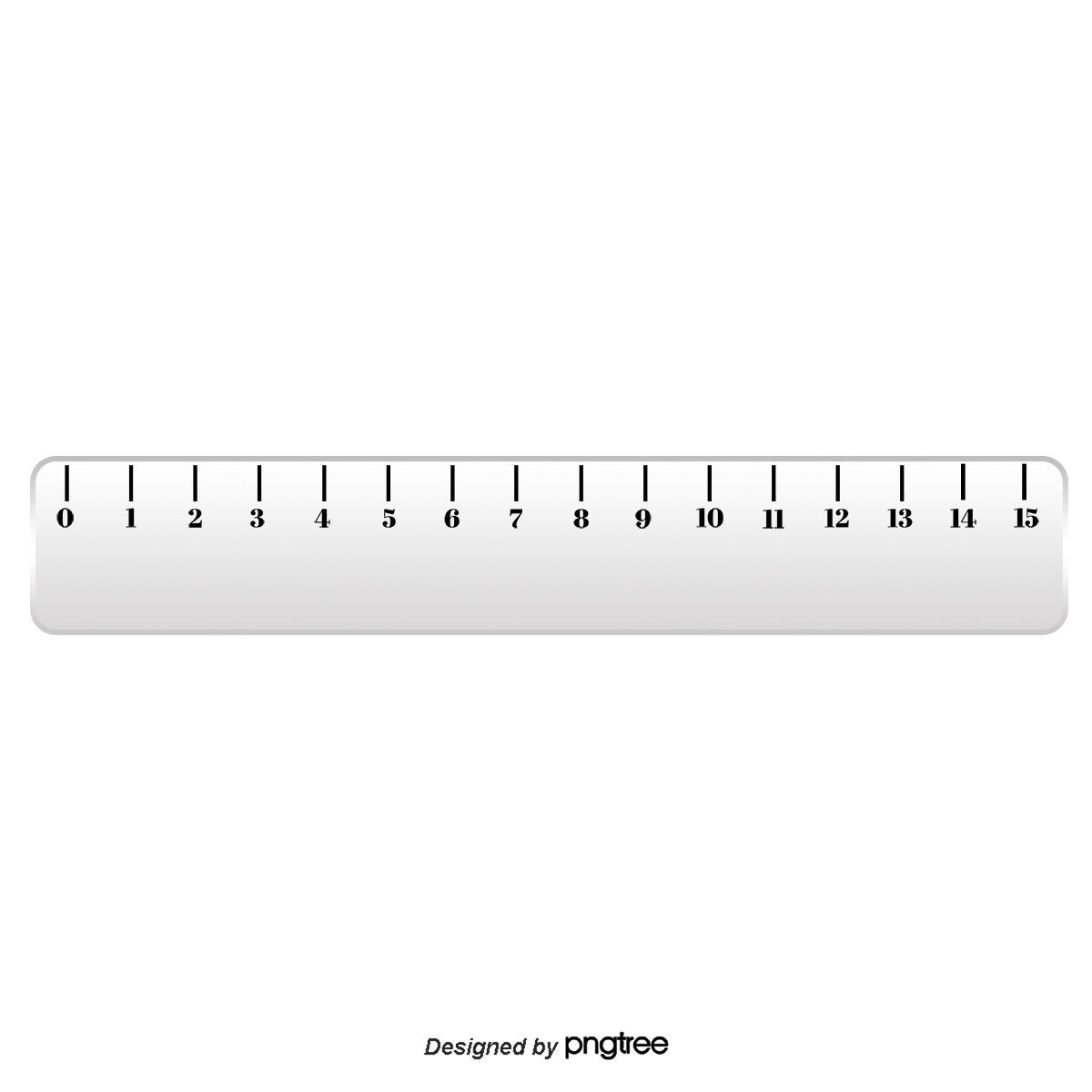 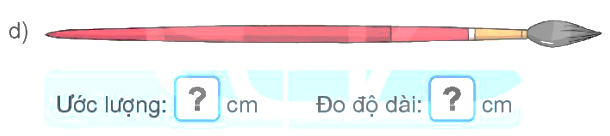 11
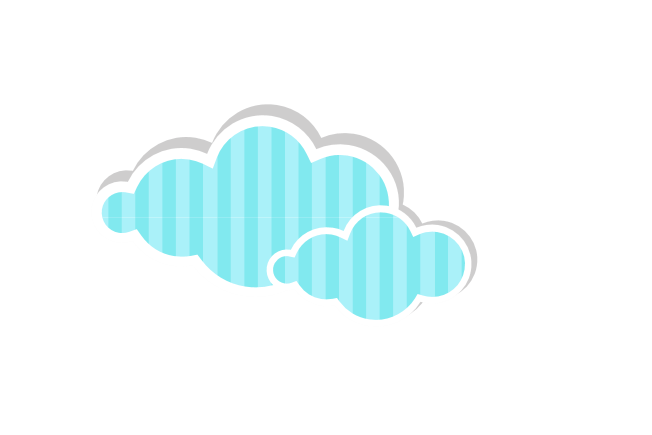 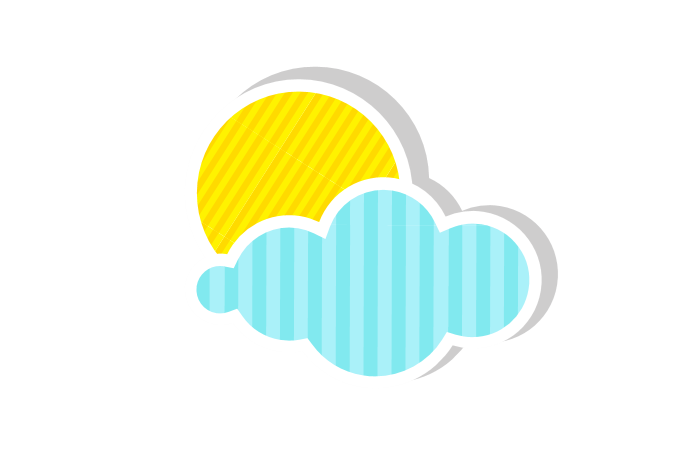 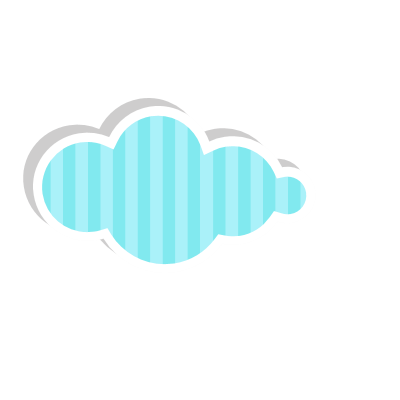 Mỗi băng giấy dài bao nhiêu xăng-ti-mét?
4
6 cm
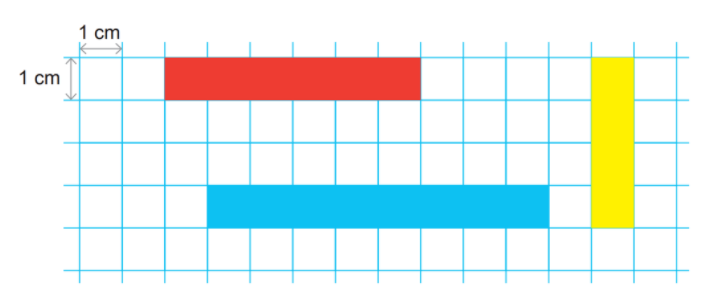 4 cm
8 cm
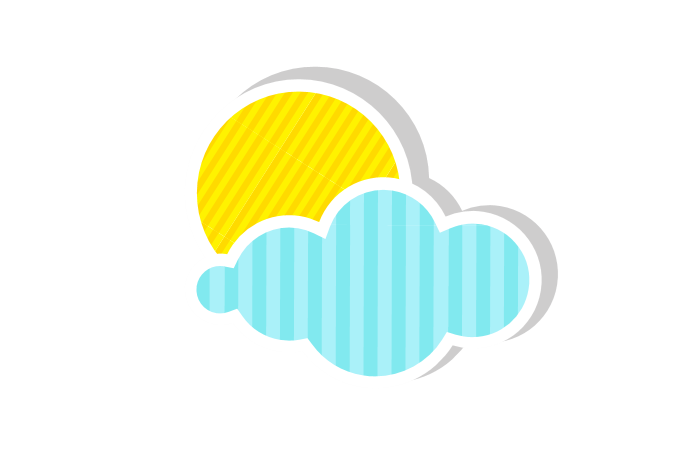 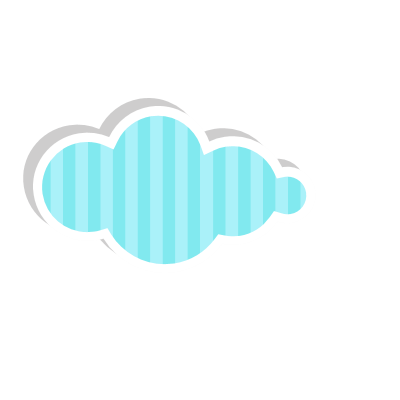 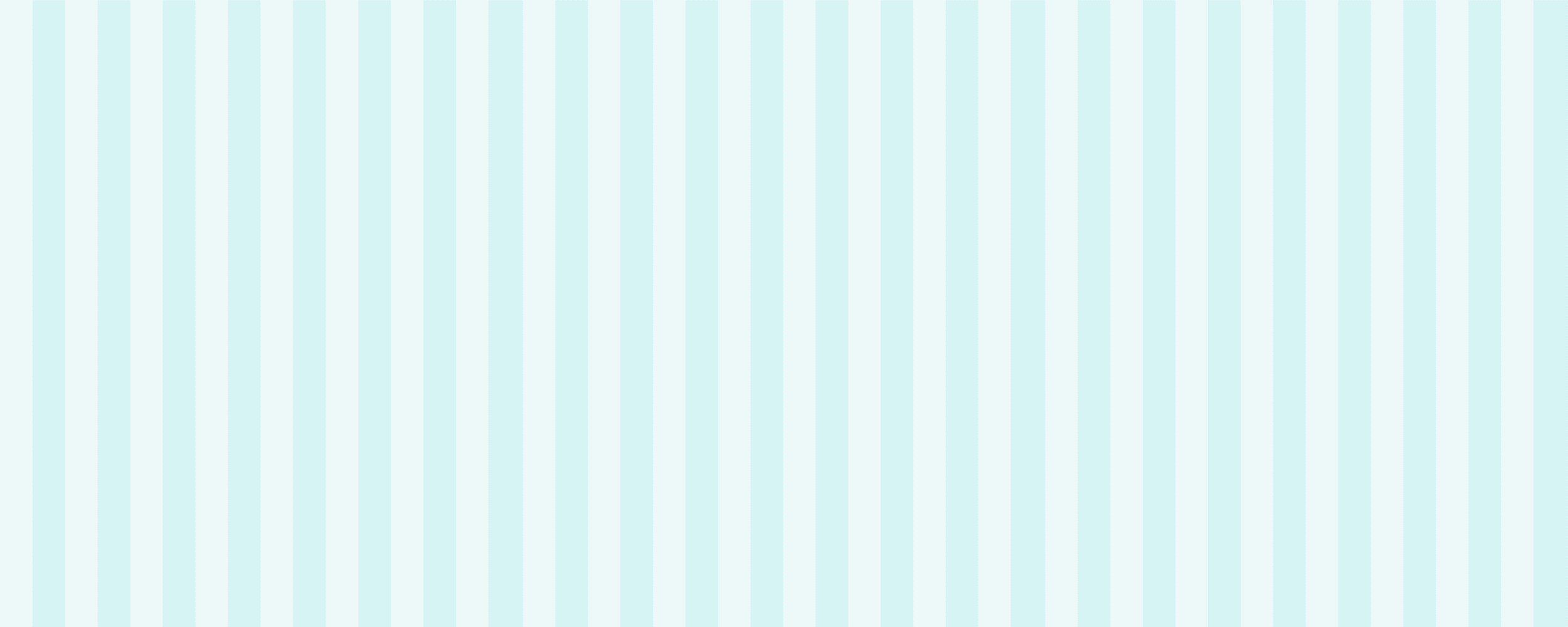 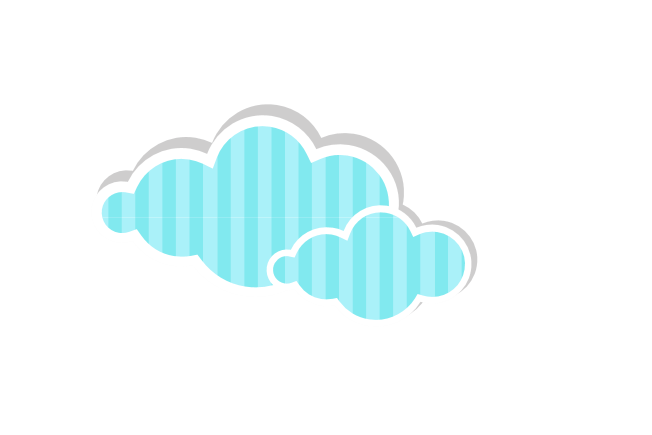 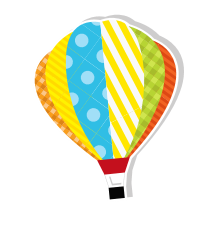 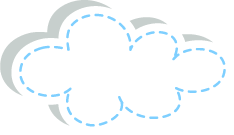 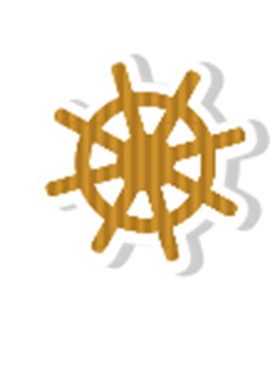 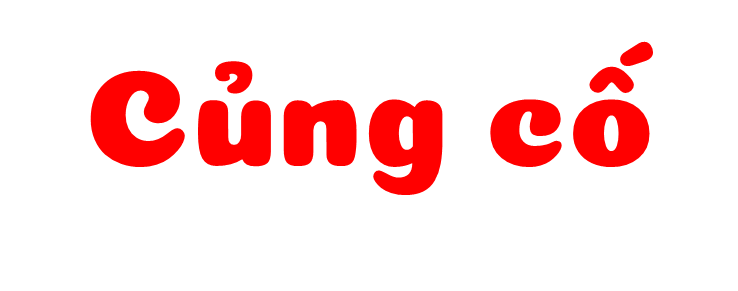 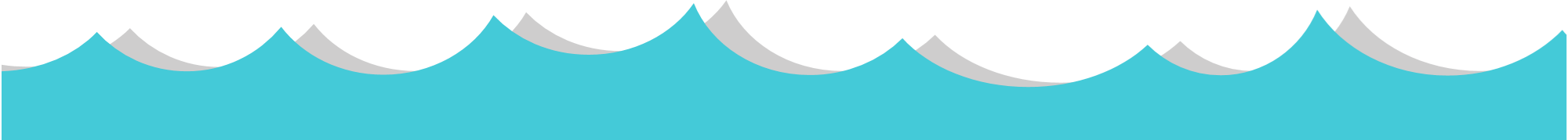 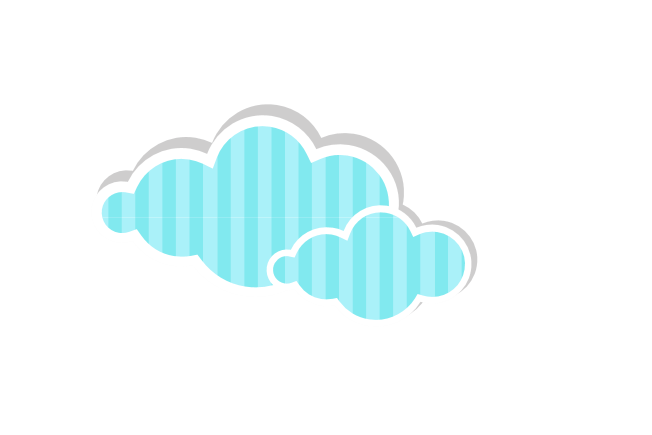 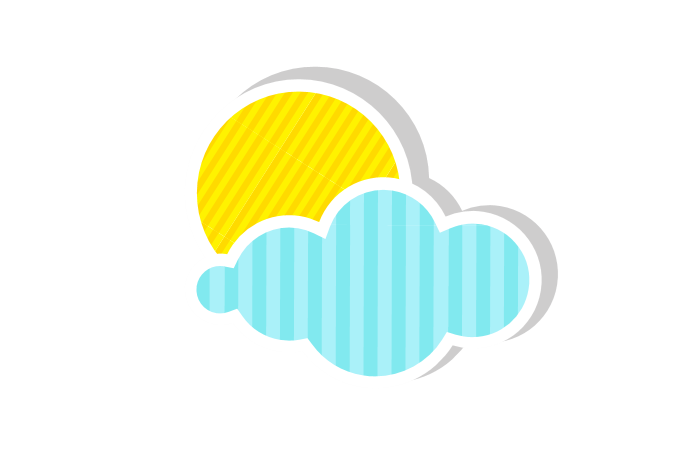 Em hãy đo thử các vật dụng trong gia đình mình và báo cáo lại cho bố mẹ biết nhé!
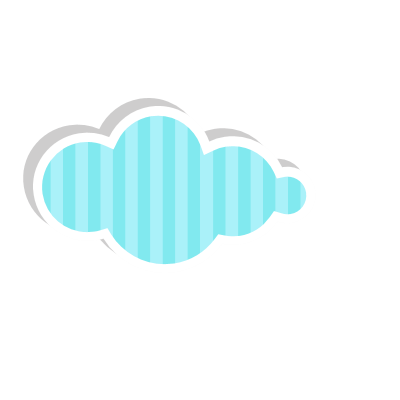 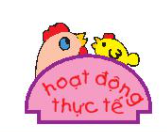 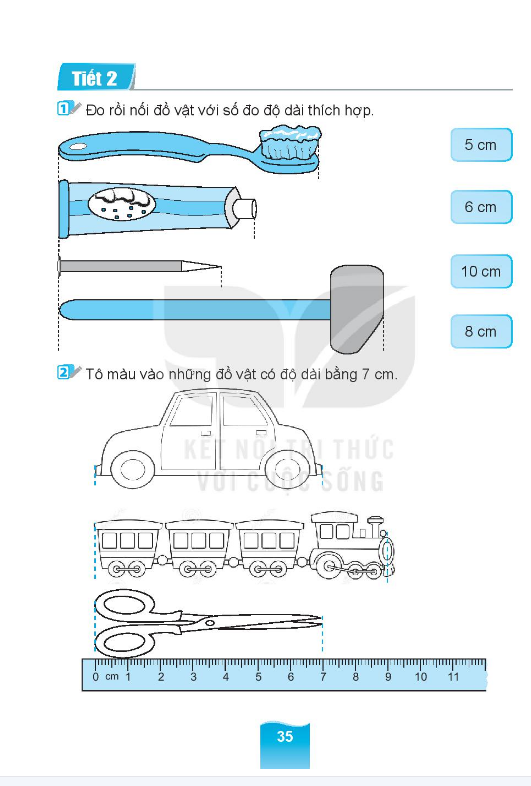 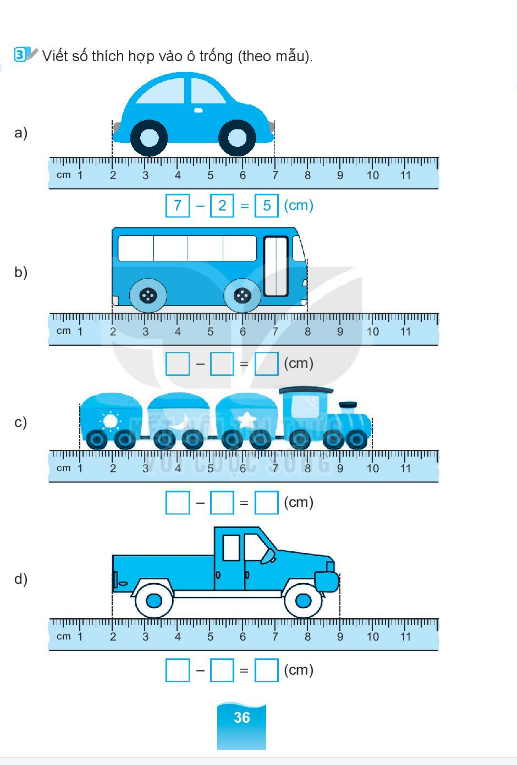 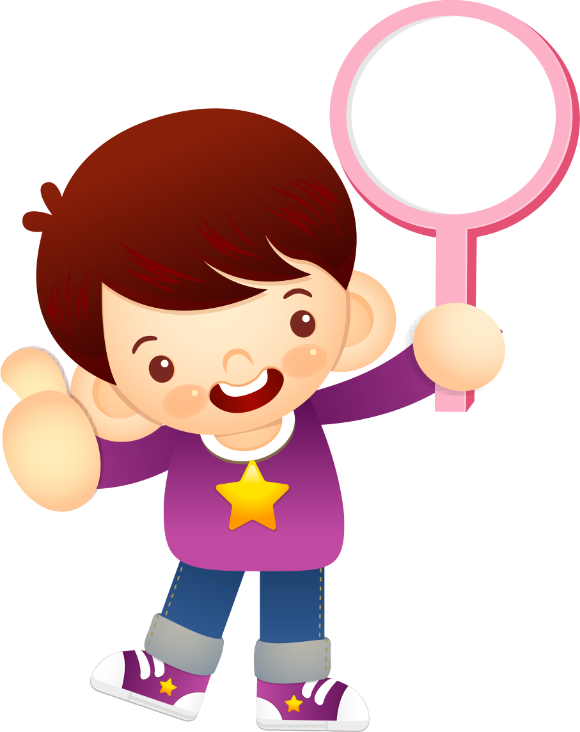 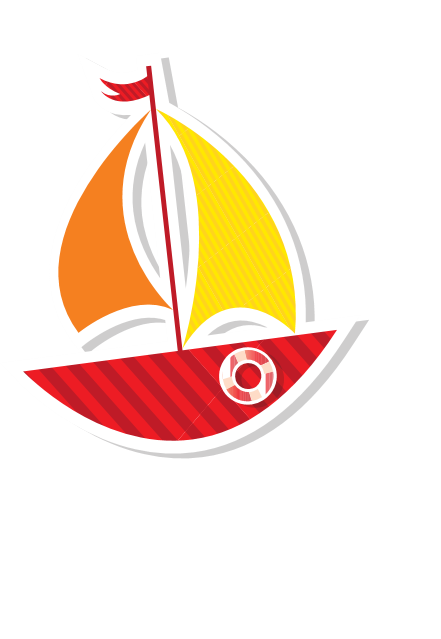 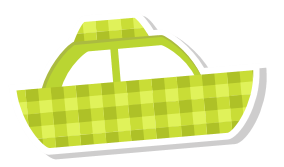 [Speaker Notes: GV cho hs thi đua, kể nhanh.]
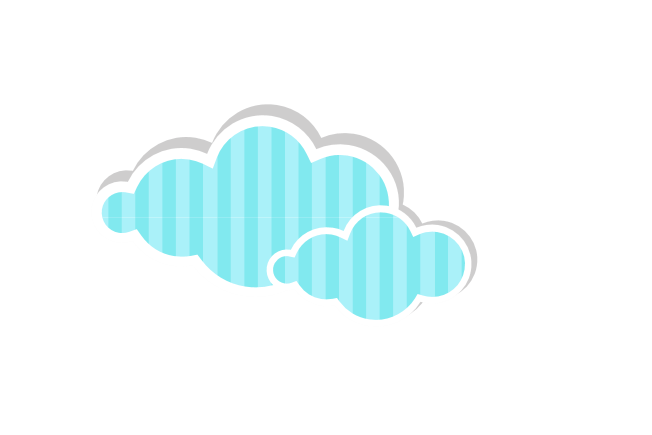 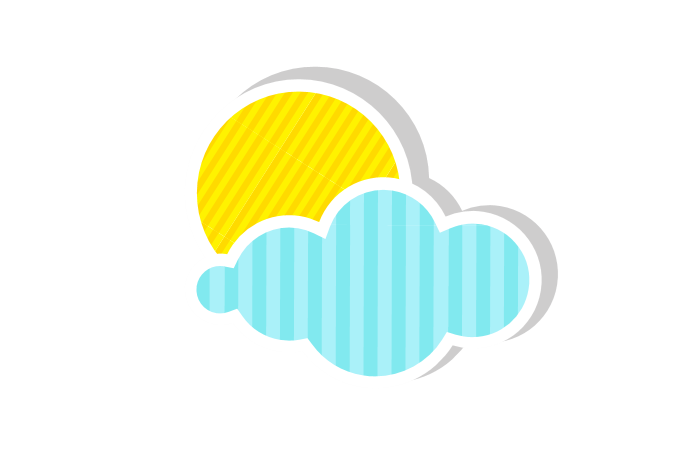 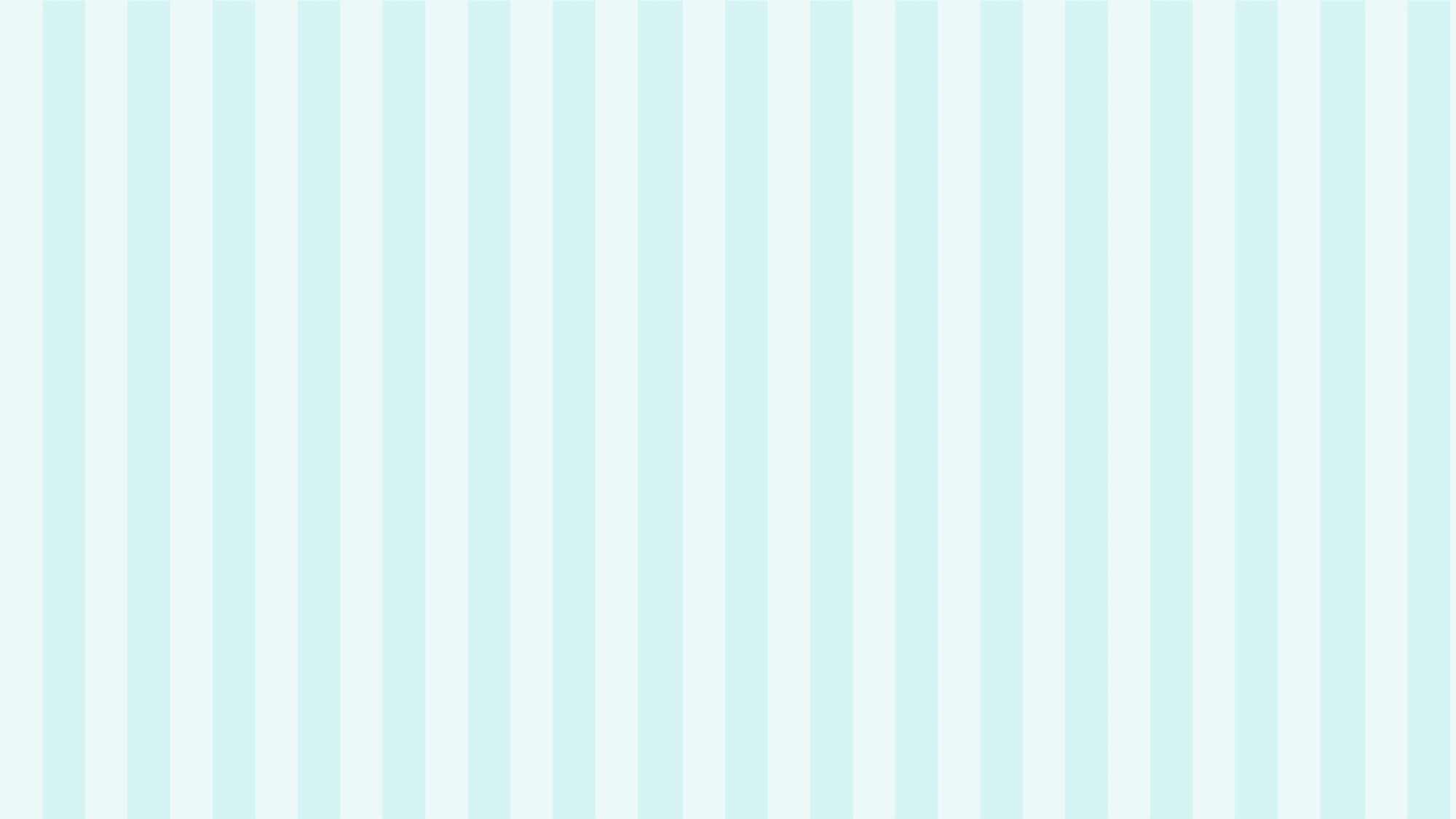 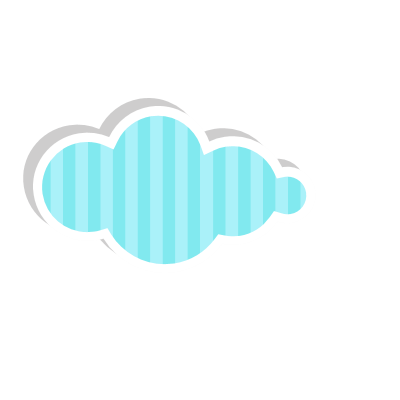 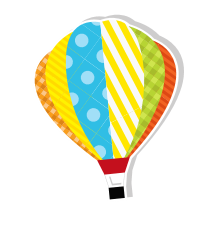 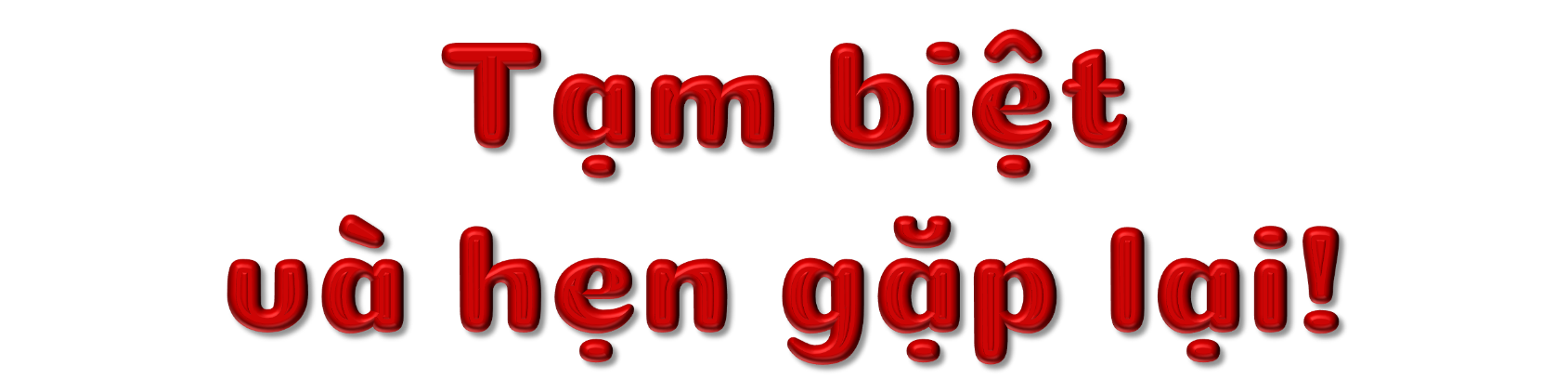 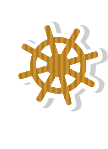 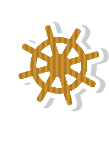 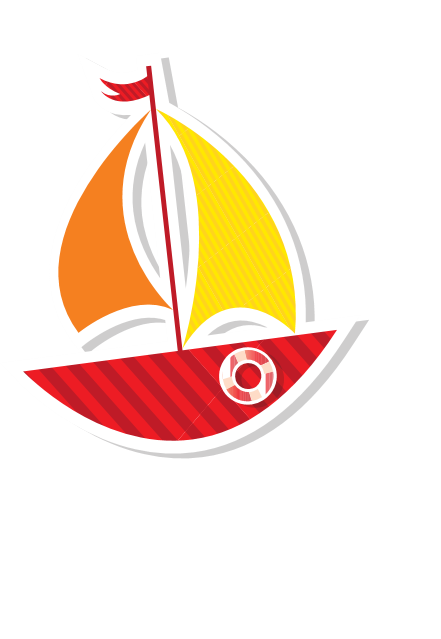 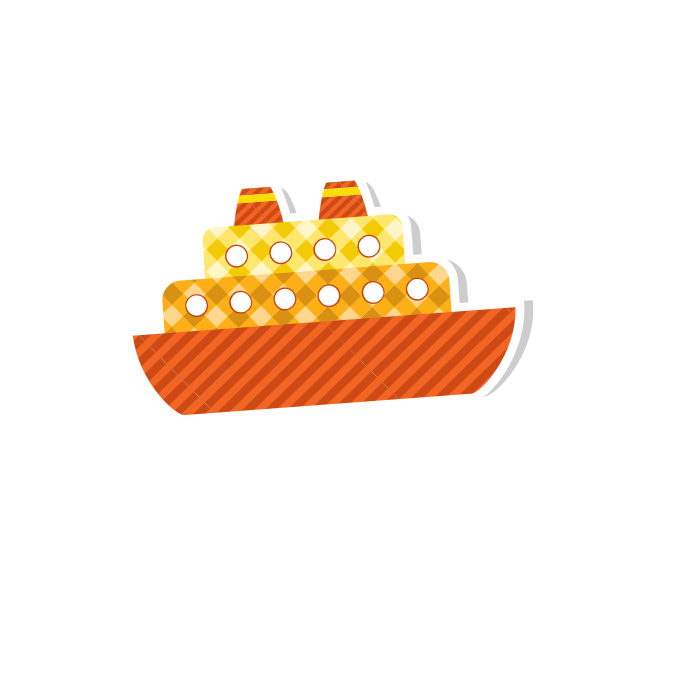 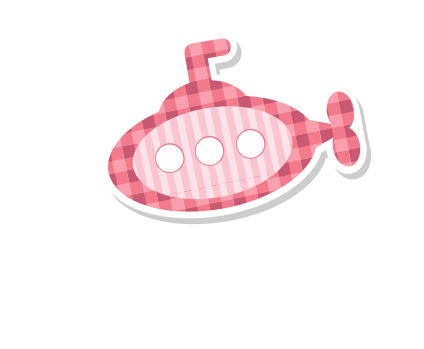 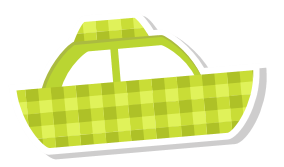 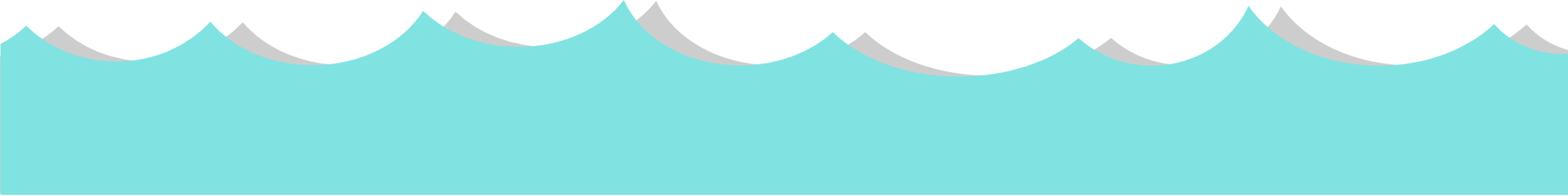 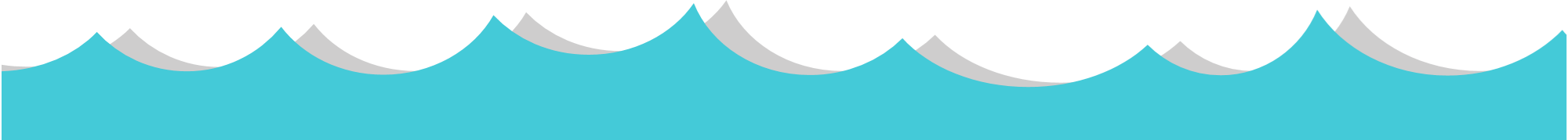